АПРЕЛЬ
329 908 шт.
264 463 985 р.
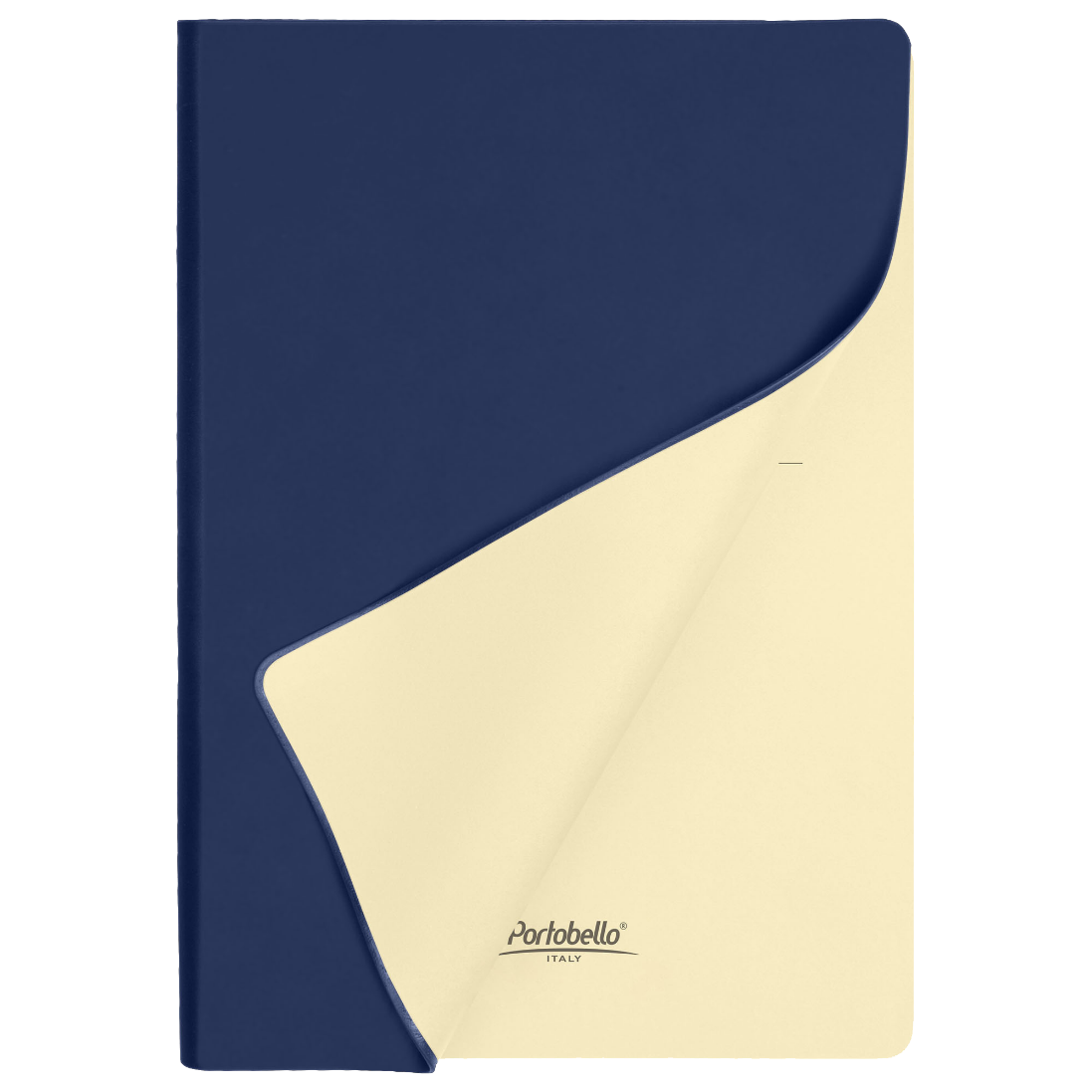 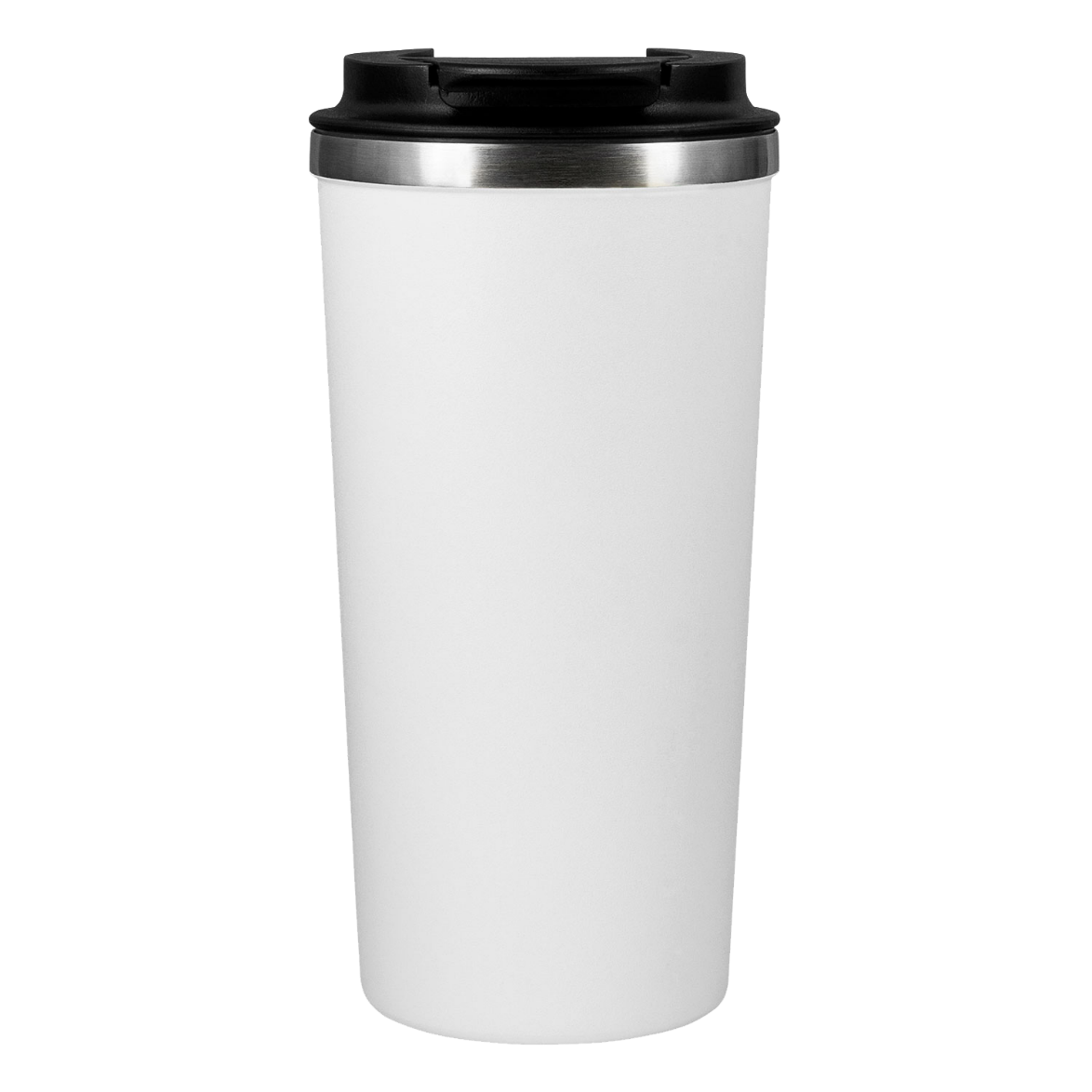 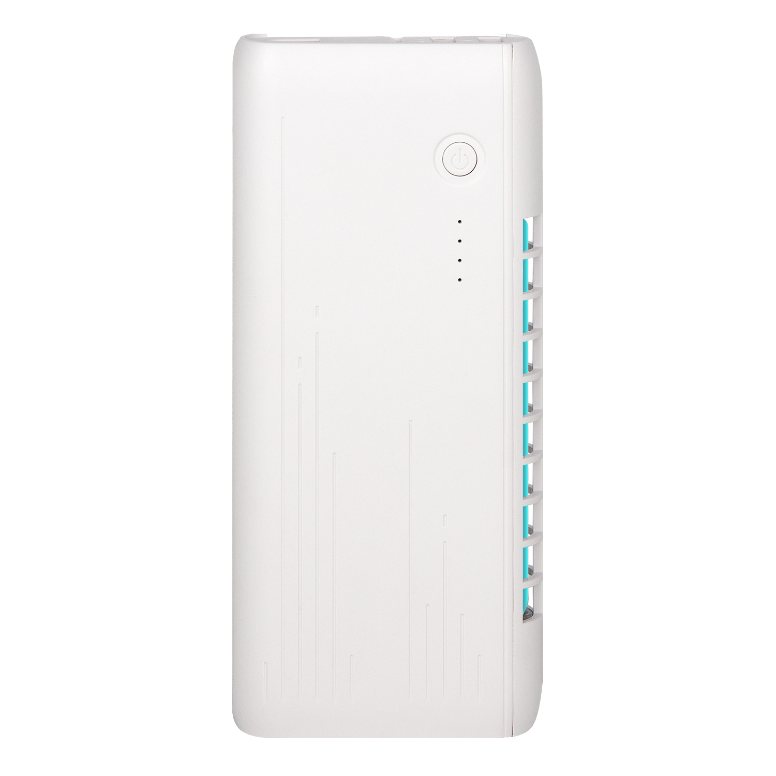 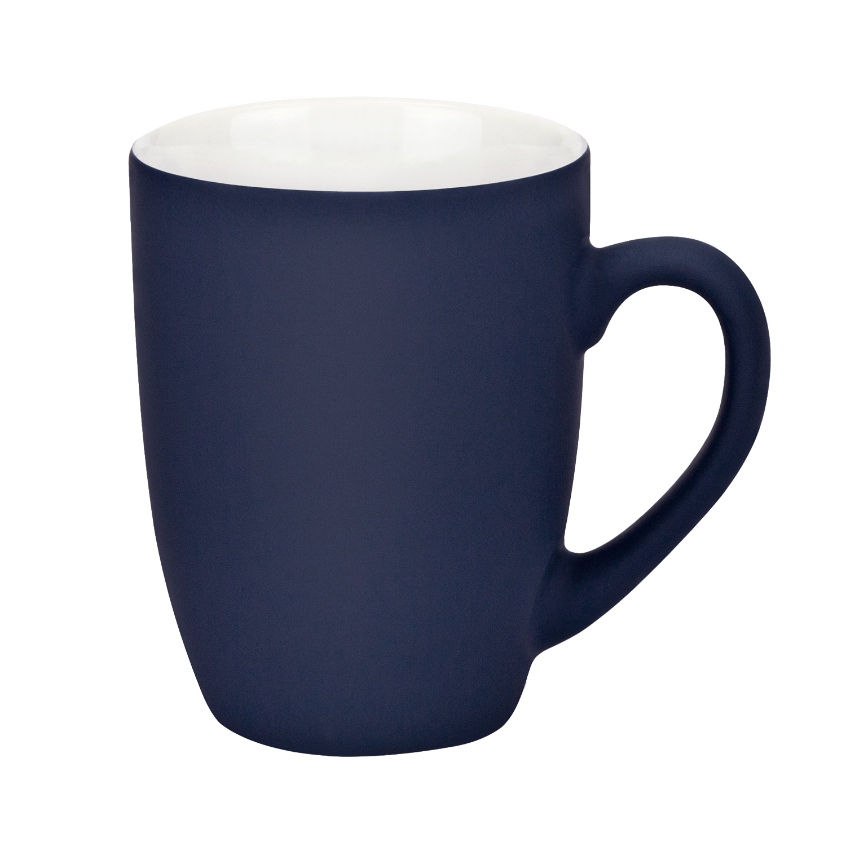 Приход 15.04.2021
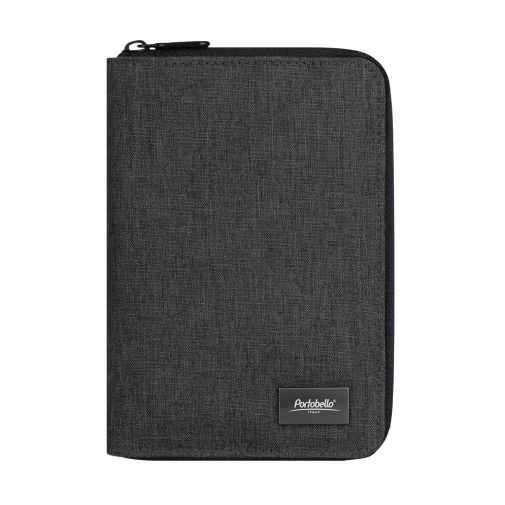 НЕСЕССЕР - ПОРТМОНЕ  BORSA
1 780
1 673
Серый
Общее кол-во: 
1 780 шт.
Общая стоимость: 
2 977 940 р.
Приход 15.04.2021
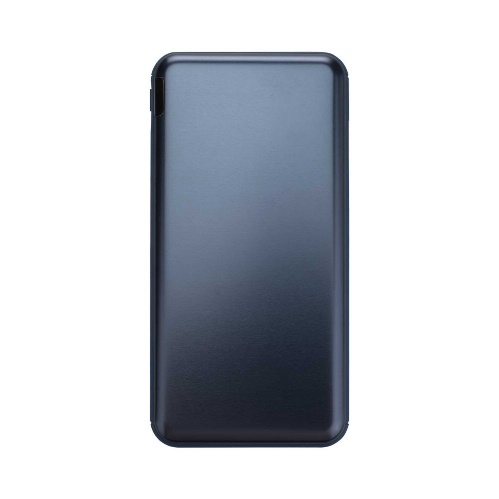 Графитовый
1 920
2 255
Внешний аккумулятор VERTU PLUS
1 920
2 255
Синий
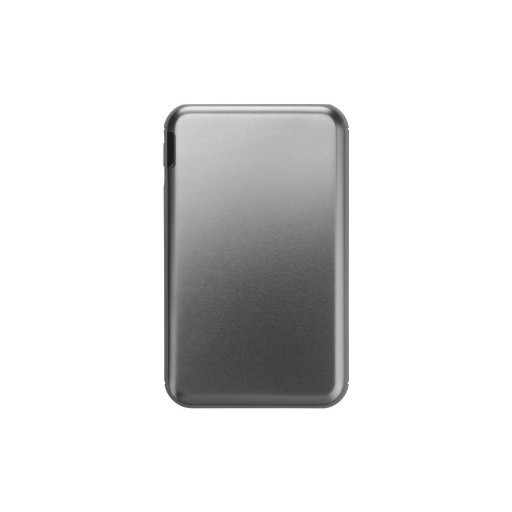 Графитовый
1 920
1 529
Внешний аккумулятор VERTU
1 920
1 529
Синий
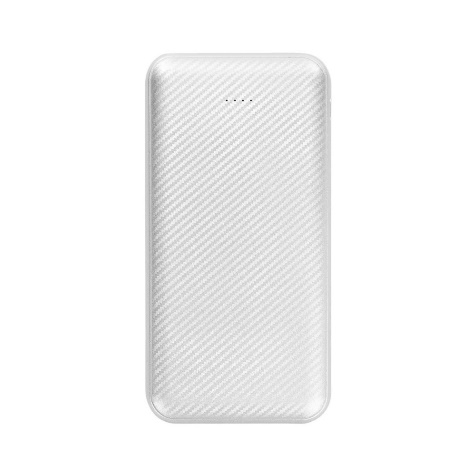 Графитовый
1 420
2 365
Внешний аккумулятор CARBON PB
Серебро
1 420
2 365
Синий
1 420
2 365
Общее кол-во: 11 940 шт.
Общая стоимость: 24 605 460 р.
Приход 15.04.2021
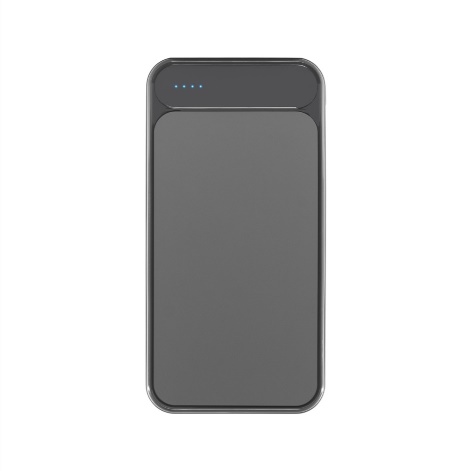 Белый
1 800
2 411
Внешний аккумулятор STARLIGHT PLUS PB
Серый
1 800
2 411
Синий
1 800
2 411
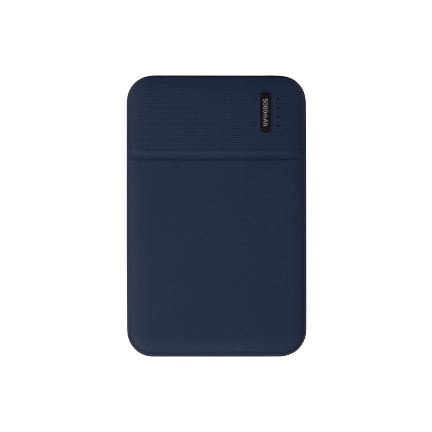 Серый
900
1 540
Внешний аккумулятор SKYLINE
900
1 540
Синий
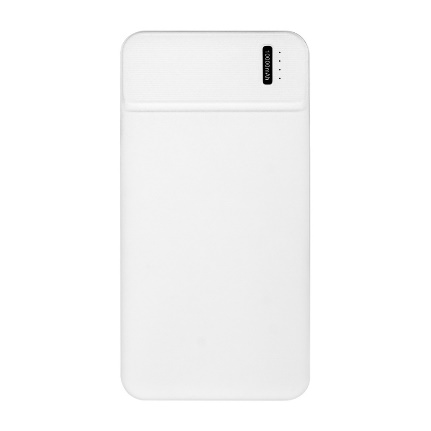 Белый
1 800
2 411
Внешний аккумулятор SKYLINE PLUS
1 800
2 411
Синий
Общее кол-во: 10 800 шт.
Общая стоимость: 24 471 000 р.
Приход 15.04.2021 (ручки)
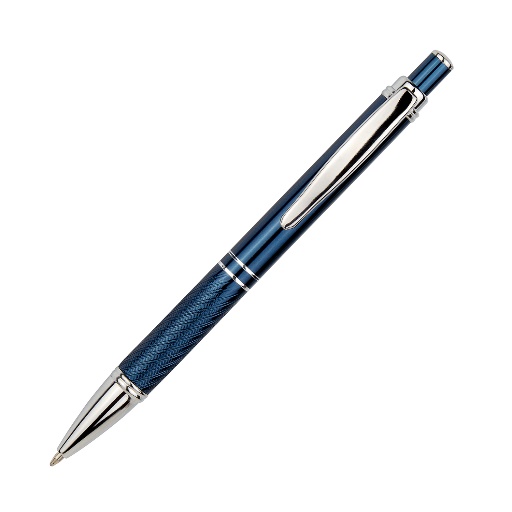 Шариковая ручка CROCUS
6 150
121
Синий
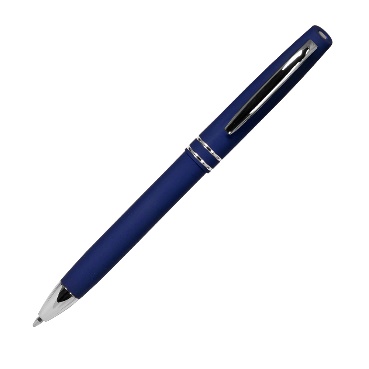 207
4 500
синяя
Шариковая ручка  CONSUL
207
4 500
черная
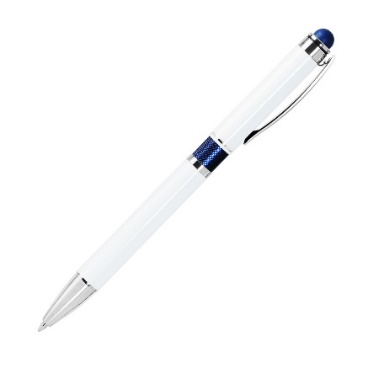 Шариковая ручка ARCTIC
4 000
169
Белая/синяя
Приход 15.04.2021
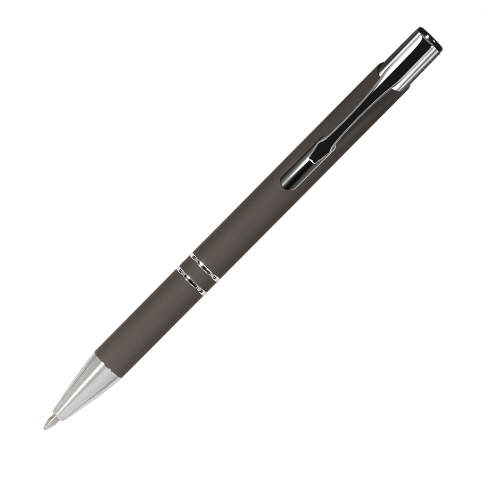 4 500
122
Какао
Шариковая ручка ALPHA NEO
4 500
122
Серебрянная
9 000
122
Синий
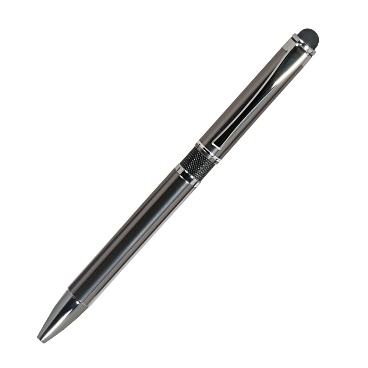 Шариковая ручка IP
4 500
121
Черный
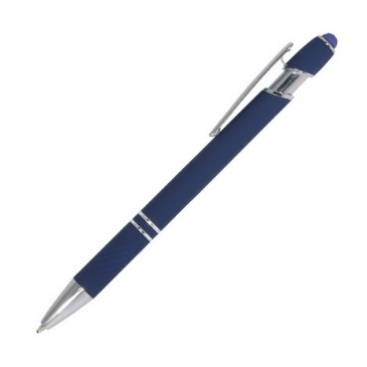 Шариковая ручка COMET
195
4 500
синяя
Приход 15.04.2021
Наименование
Цвет
Кол-во, шт.
Стоимость, р.
4 000
132
Белый
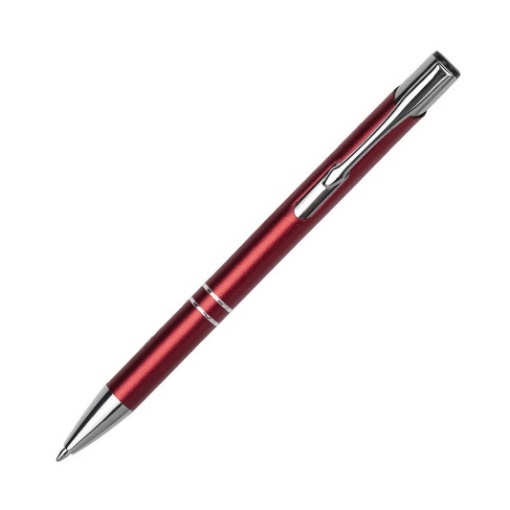 4 000
132
Зеленый
4 000
132
Красный
Шариковая ручка ALPHA NEO
4 000
132
Серебро
4 000
132
Синий
4 000
132
Черный
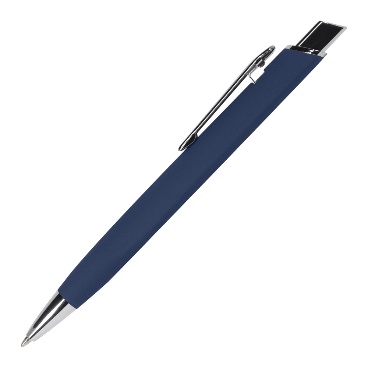 Наименование
Цвет
Кол-во, шт.
Стоимость, р.
Шариковая ручка PYRAMID NEO
Синий
4 500
184
Приход 15.04.2021
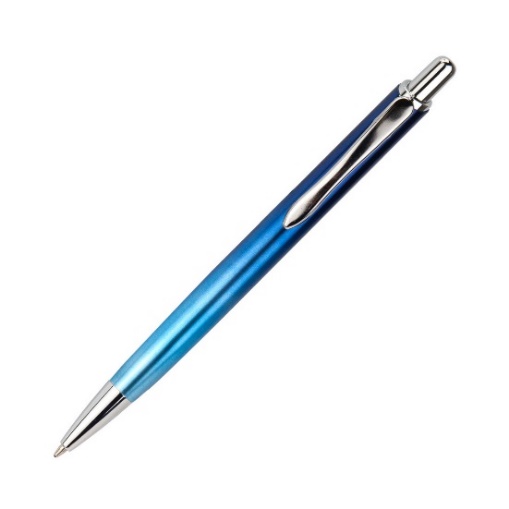 4 000
181
Серо-зеленая
Шариковая ручка MIRAGE
Синий
3 500
181
4 000
460
Белый
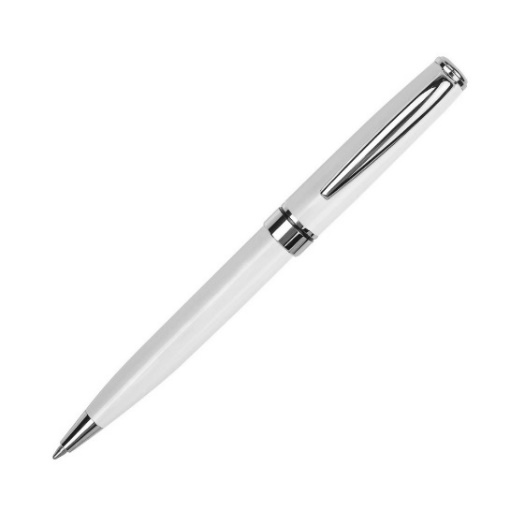 4 000
460
Серебро
Шариковая ручка TESORO
4 000
460
Синяя
Черная
4 000
460
Приход 15.04.2021
Наименование
Цвет
Кол-во, шт.
Стоимость, р.
4 000
198
Белый
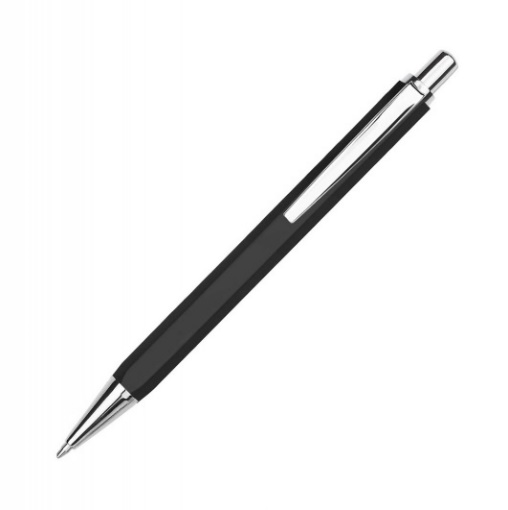 4 000
198
Фиолетовый
4 000
198
Красный
Шариковая ручка URBAN
4 000
198
Серый
4 000
198
Синий
4 000
198
Черный
Наименование
Цвет
Кол-во, шт.
Стоимость, р.
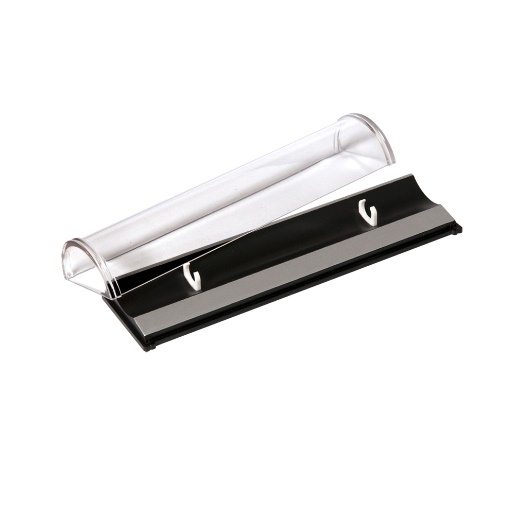 Коробка подарочная, пластик, для 1 ручки
4 500
111
Общая стоимость: 24 866 150 р.
Общее кол-во: 126 650 шт.
Приход 15.04.2021 (ежедневники)
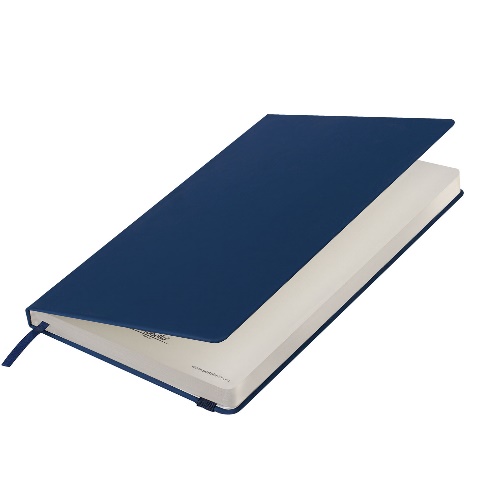 Наименование
Цвет
Кол-во, шт.
Стоимость, р.
Ежедневник Alpha BtoBook
2 500
548
Синий
\
Наименование
Цвет
Кол-во, шт.
Стоимость, р.
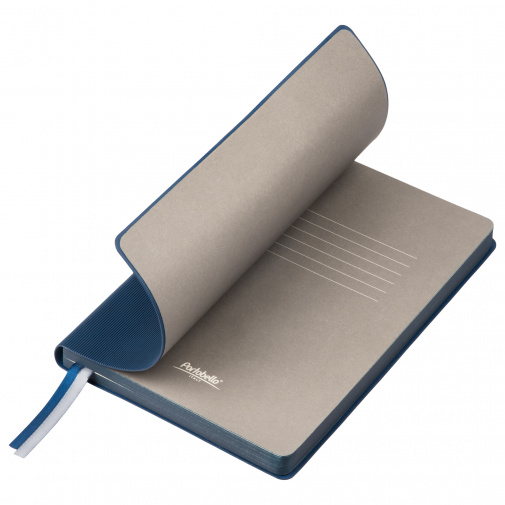 3 500
679
Серый
Ежедневник Portobello Trend, Rain 
(без упаковки, без стикера)
3 000
679
Синий
2 500
679
Черный
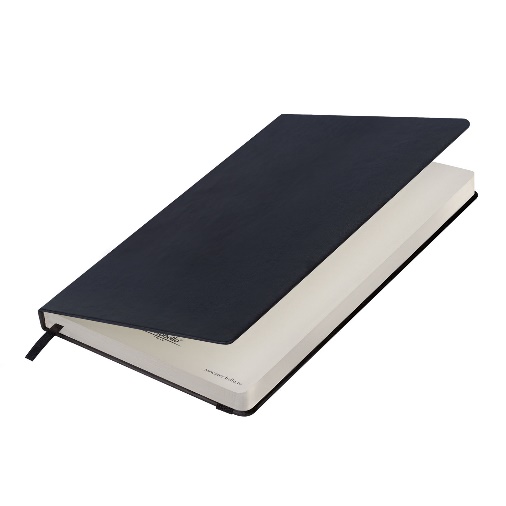 Наименование
Цвет
Кол-во, шт.
Стоимость, р.
Ежедневник Latte BtoBook
5 200
548
Черный
Приход 15.03.2021
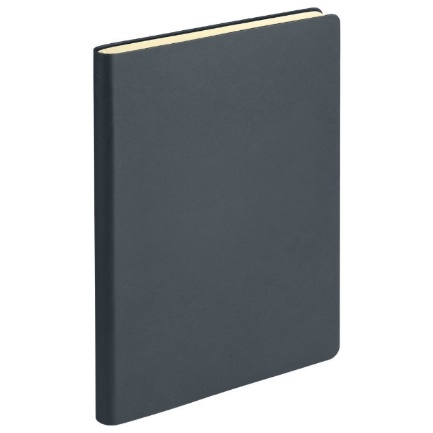 6 000
517
Серый
Ежедневник Portobello Trend, STAR
6 000
517
Синий
1 855
517
Черный
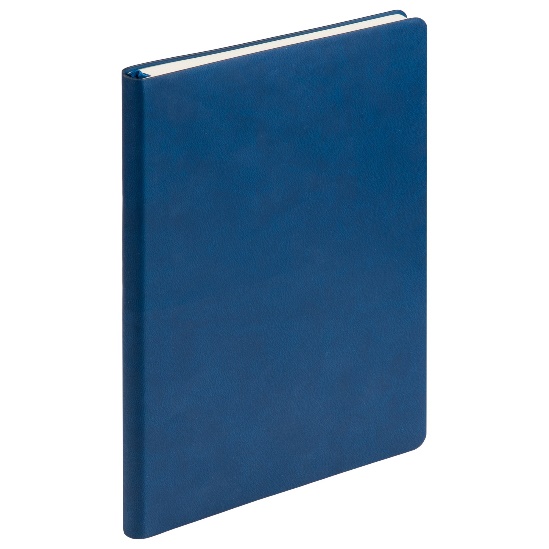 Ежедневник Portobello Trend, SKY
6 000
489
Синий
Общее кол-во: 36 555 шт.
Общая стоимость: 20 427 635 р.
Приход 15.04.2021
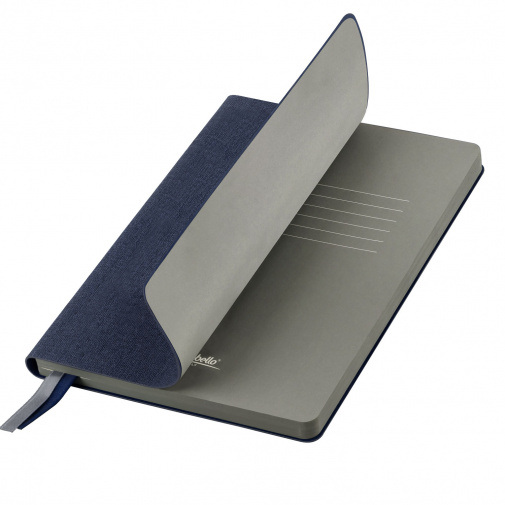 Синий
790
2 592
Portobello Trend, TWEED
Зеленый
1 800
790
Оранжевый
790
900
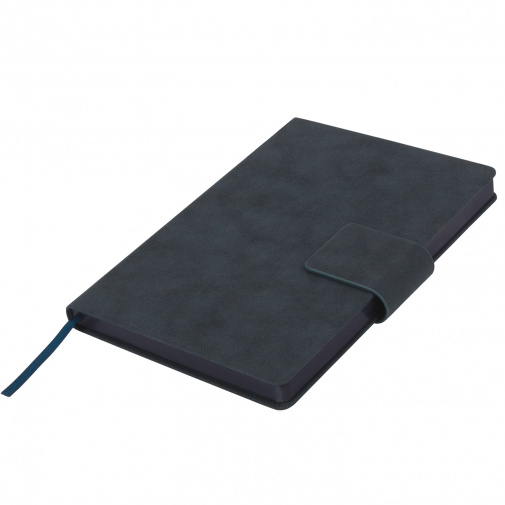 1188
986
Бежевый
Ежедневник Portobello Trend, RITZ
1 647
986
Черный
1188
986
Серый
Общее кол-во: 9 315 шт.
Общая стоимость: 8 147 358 р.
Приход 15.04.2021
Наименование
Цвет
Кол-во, шт.
Стоимость, р.
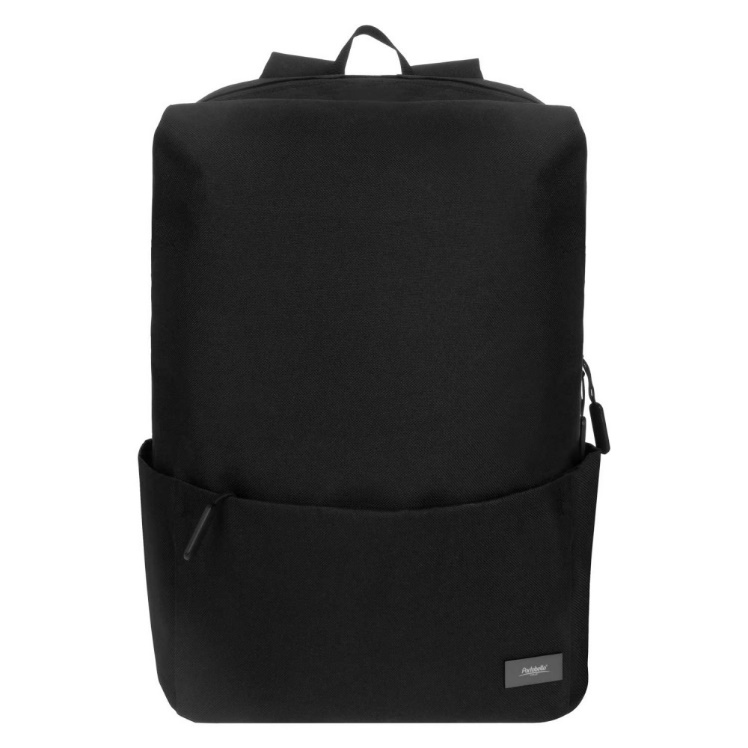 Несессер - портомоне  Borsa
2 650
1 565
Чёрный
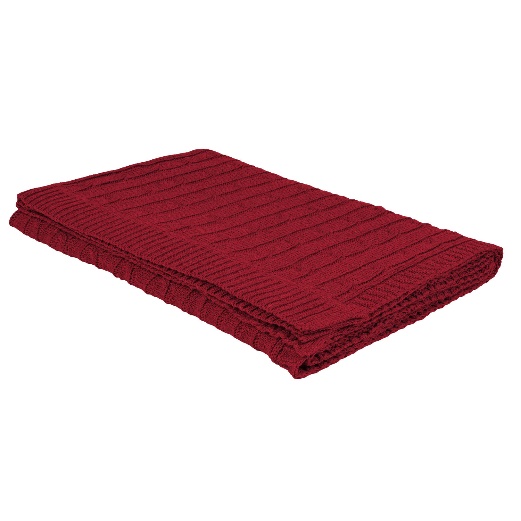 900
1 442
Красный
Плед Fado вязаный, 160*90 см, в подарочной коробке
900
1 442
Тёмно-синий
Общее кол-во: 4 450 шт.
Общая стоимость: 6 742 850 р.
Приход 25.04.2021
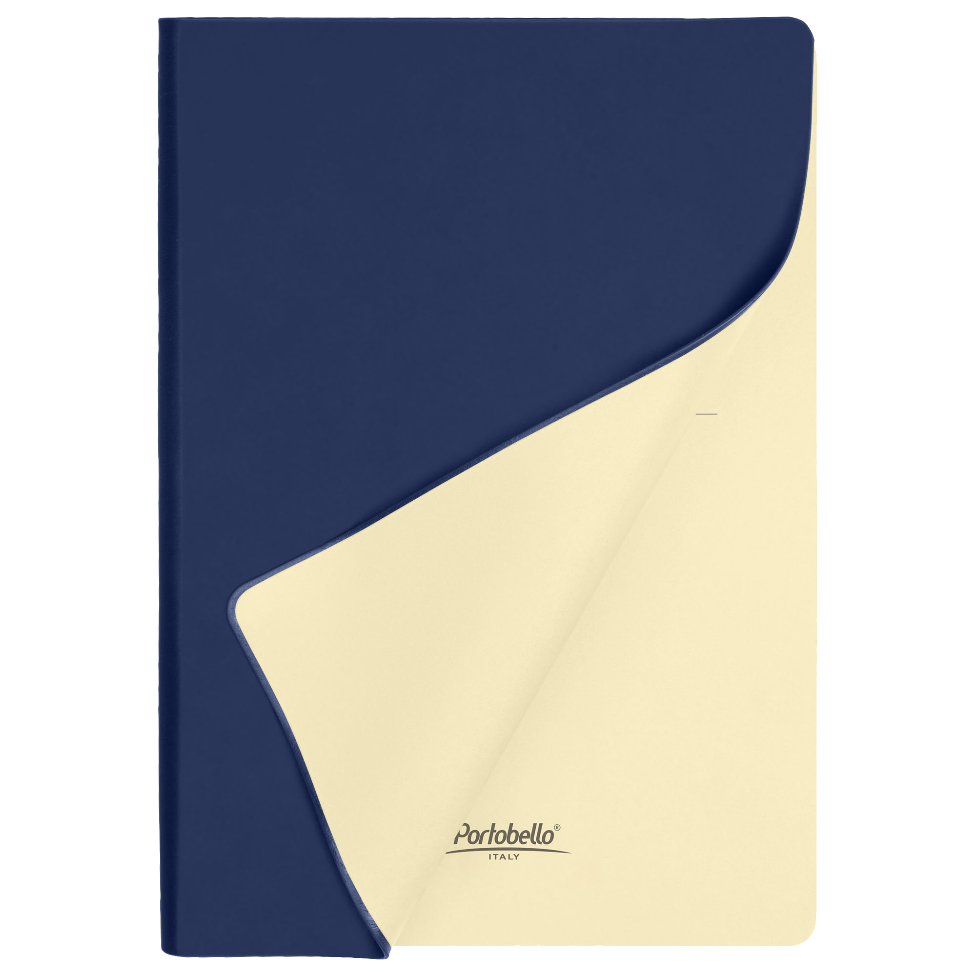 Ежедневник Portobello Trend, Spark
Синий
6 644
517
Общее кол-во: 
6 644 шт.
Общая стоимость: 
3 434 948 р.
Приход 30.04.2021 (термокружки)
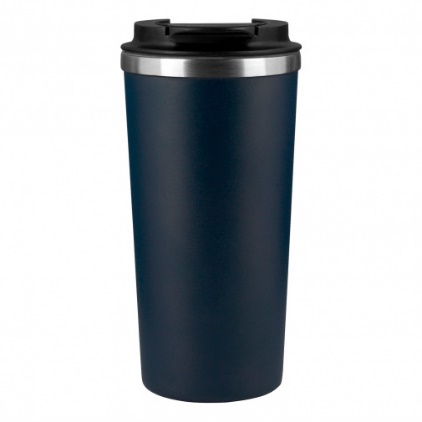 3 600
1 170
Синий
Термокружка вакуумная, PALERMO
3 600
1 170
Белый
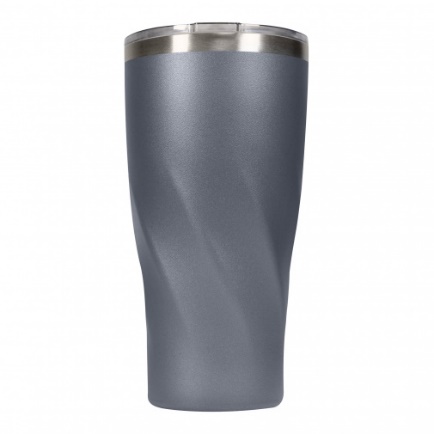 5 400
1 145
Темно-синий
1 145
3 600
Термокружка вакуумная, TWIST
Серый
1 145
4 500
Белый
1 145
3 600
Черный
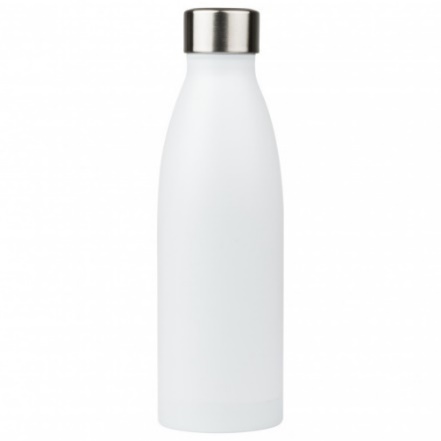 5 400
1 083
Синий
Термобутылка вакуумная, FRESCO
Белый
3 600
1 083
Приход 30.04.2021
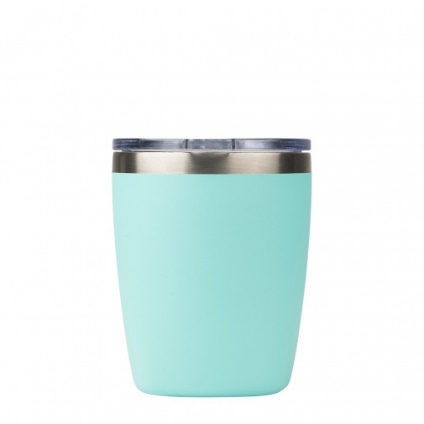 1 800
1 196
Серый
Термокружка вакуумная, VIVA
1 800
1 196
Аква
1 800
1 196
Белый
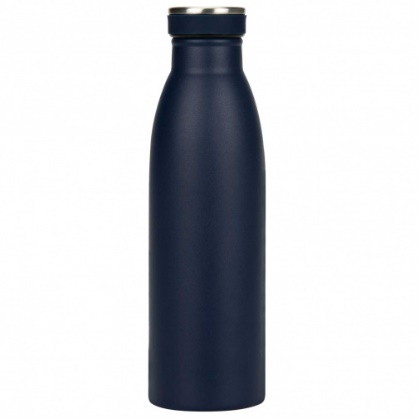 Белый
1 752
1 292
Термобутылка вакуумная герметичная, LIBRA
1 752
1 292
Серый
1 752
1 292
Синий
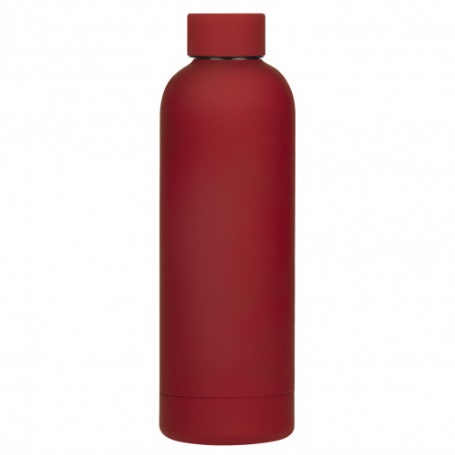 1 752
1 295
Красный
Термобутылка вакуумная герметичная, PRIMA
1 752
1 295
Серый
1 752
1 295
Синий
Общее кол-во: 65 124 шт.
Общая стоимость: 77 861 844 р.
Приход 30.04.2021
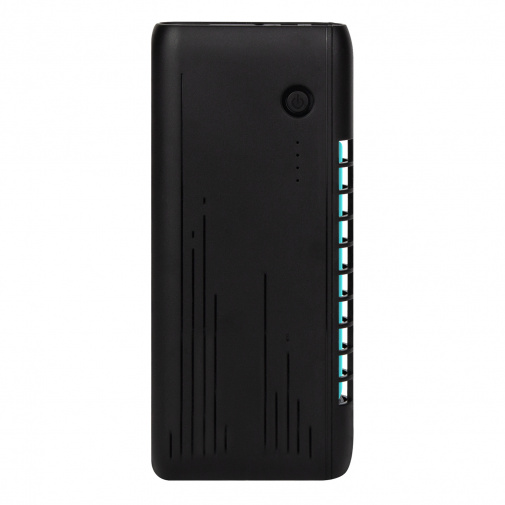 ВНЕШНИЙ АККУМУЛЯТОР UNO
6000 mAh c встроенной УФ лампой
Белый
1 350
3 289
Черный
900
3 289
Общее кол-во: 
2 250 шт.
Общая стоимость: 
7 400 250 р.
Приход 30.04.2021
Наименование
Цвет
Кол-во, шт.
Стоимость, р.
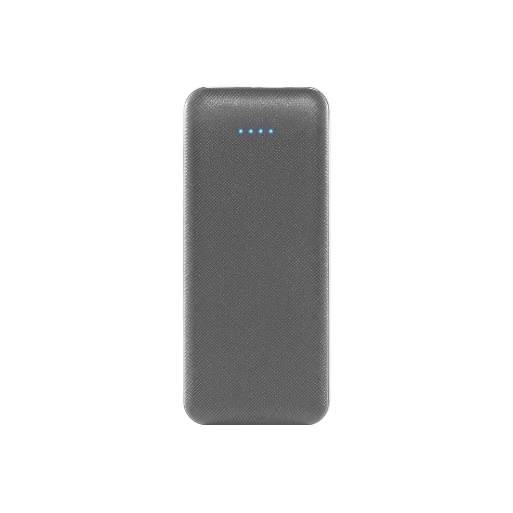 1 350
1 391
Белый
Внешний аккумулятор, Avis PB
1 350
1 391
Серый
1 350
1 391
Синий
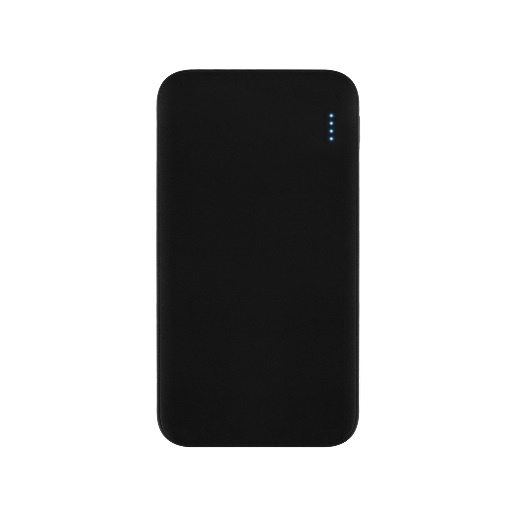 1 800
1 391
Черный
Наименование
Цвет
Кол-во, шт.
Стоимость, р.
900
1 514
Черный
Внешний аккумулятор, Benz PB
1 350
1 514
Белый
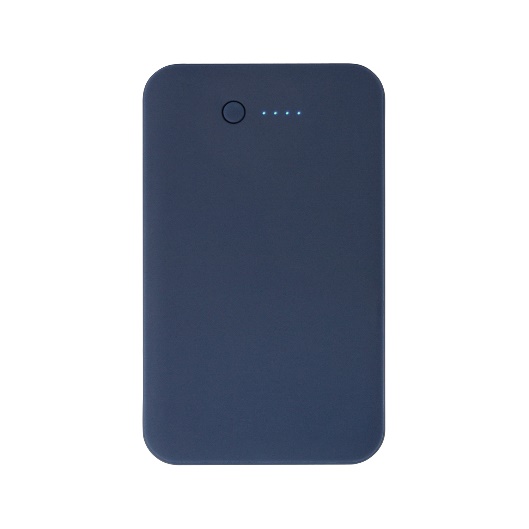 Наименование
Цвет
Кол-во, шт.
Стоимость, р.
2 700
1 094
Белый
Внешний аккумулятор, Galaxy
1 800
1 094
Синий
4 500
1 094
Черный
Общее кол-во: 17 100 шт.
Общая стоимость: 21 389 850 р.
Приход 30.04.2021
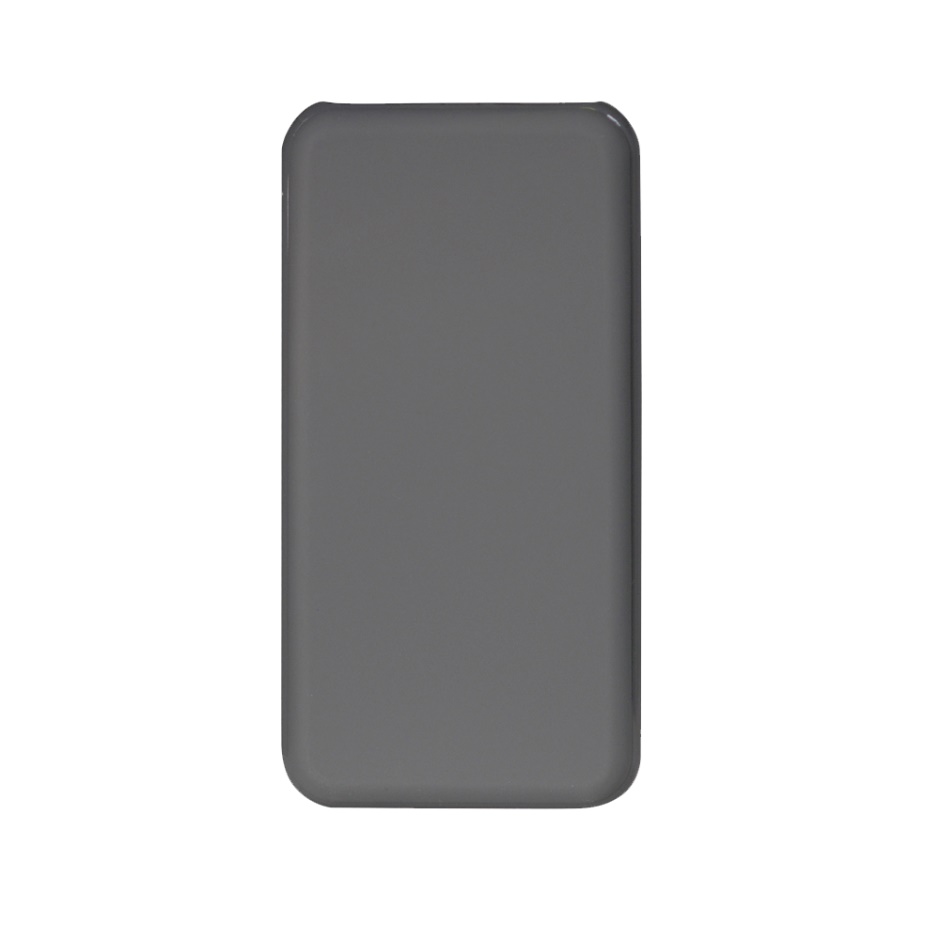 Внешний аккумулятор, Grand PB
10000 mAh,
подарочная упаковка с блистером
Серый
900
2 203
Белый
1 350
2 203
Общее кол-во: 
2 250 шт.
Общая стоимость: 
4 956 750 р.
Приход 30.04.2021
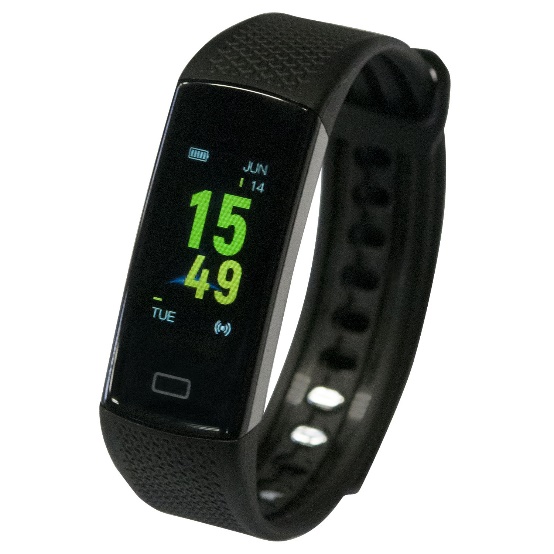 Смарт браслет Life Plus
Черный
2 700
2 959
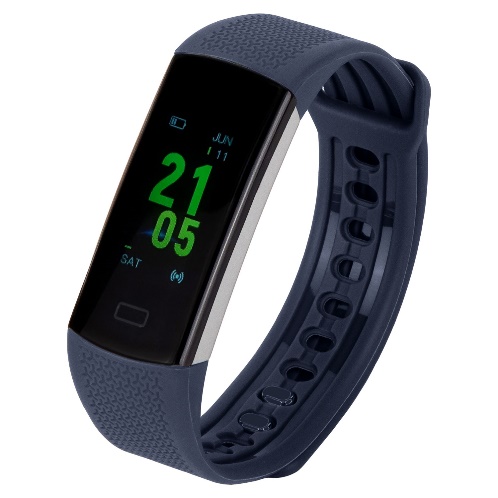 Черный
2 700
3 289
Смарт браслет Life Style
Синий
1 350
3 289
Общее кол-во: 6 750 шт.
Общая стоимость: 21 309 750 р.
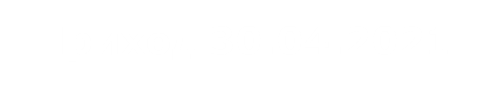 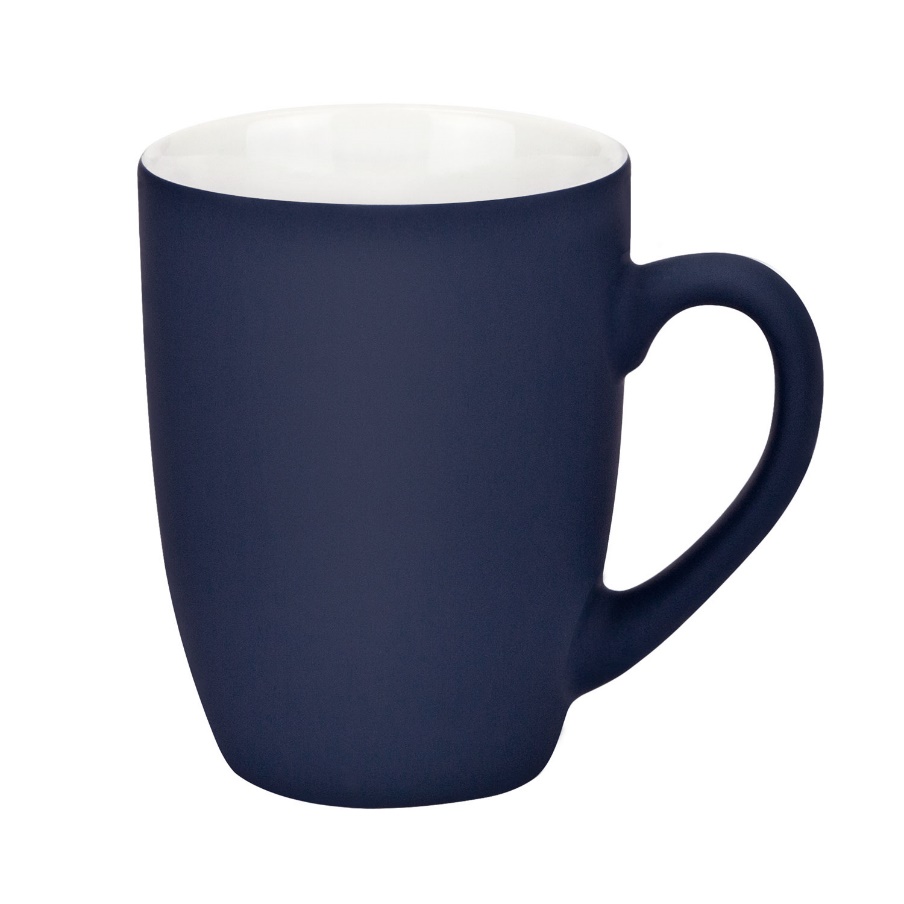 Керамическая кружка ALBA
350 ml, soft-touch
Синий
1 800
294
Общее кол-во: 
1 800 шт.
Общая стоимость: 
529 200 р.
Приход 30.04.2021 (ежедневники)
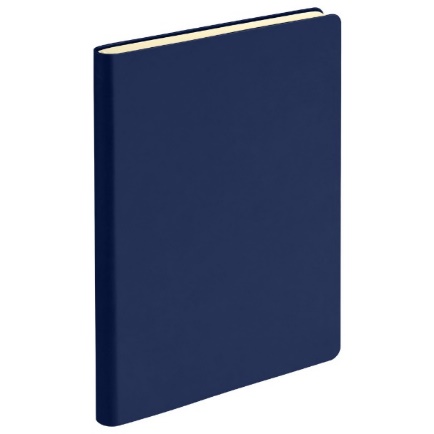 Ежедневник Portobello Trend, SPARK
Черный
4 000
517
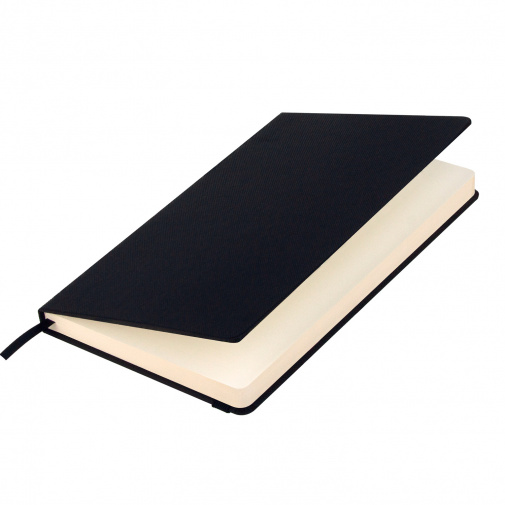 Ежедневник Canyon BtoBook
590
Черный
2 500
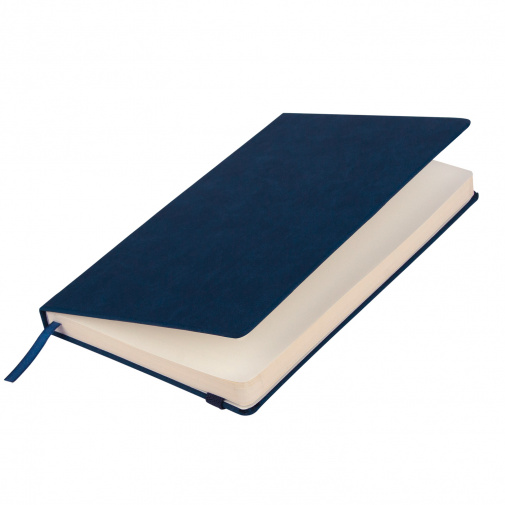 Ежедневник Latte soft touch BtoBook
590
9 000
Синий
Приход 30.04.2021
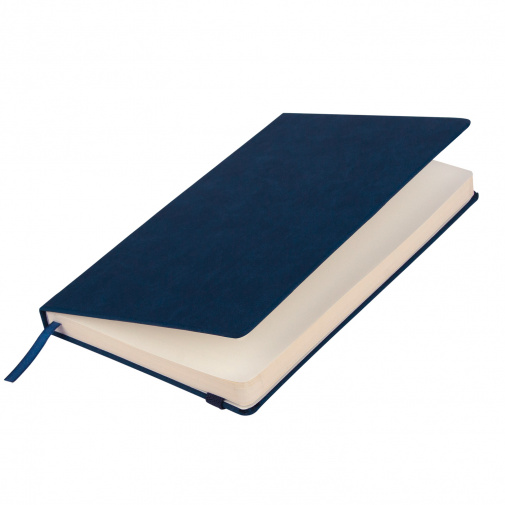 590
3 000
Синий
Ежедневник Marseille soft touch BtoBook
590
Черный
3 000
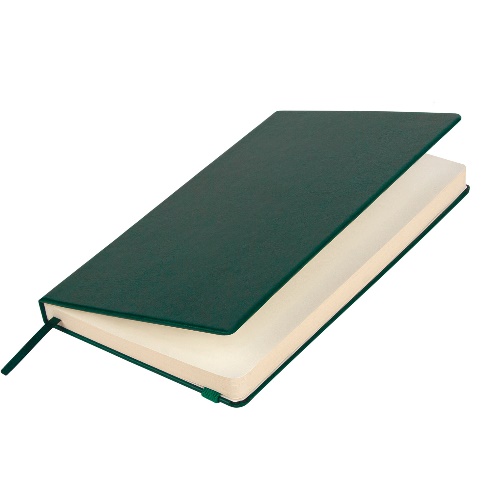 590
2 000
Зеленый
Ежедневник Voyage BtoBook
590
Черный
3 000
Общее кол-во: 26 500 шт.
Общая стоимость: 15 343 000 р.
МАЙ
109 181 шт.
92 888 389 р.
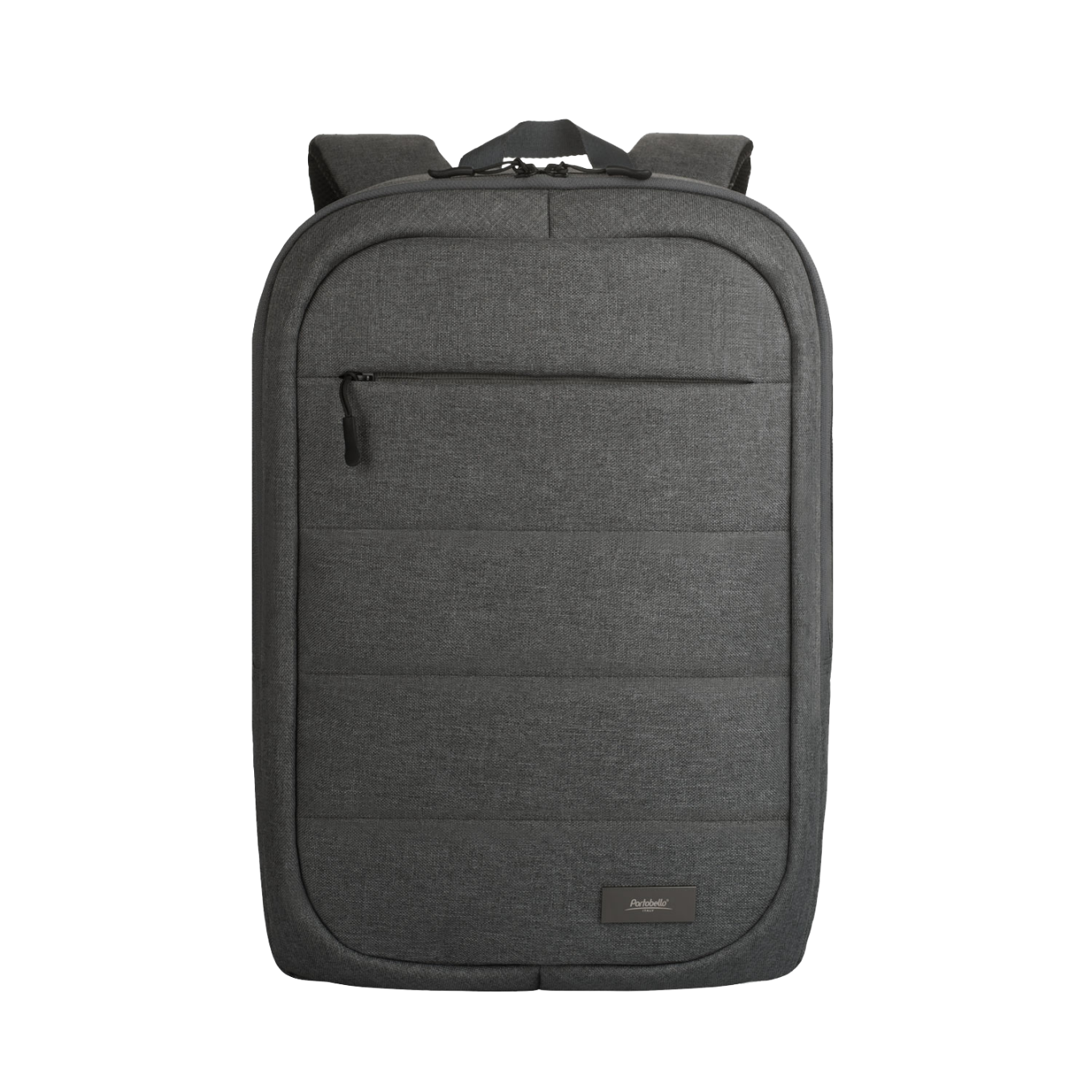 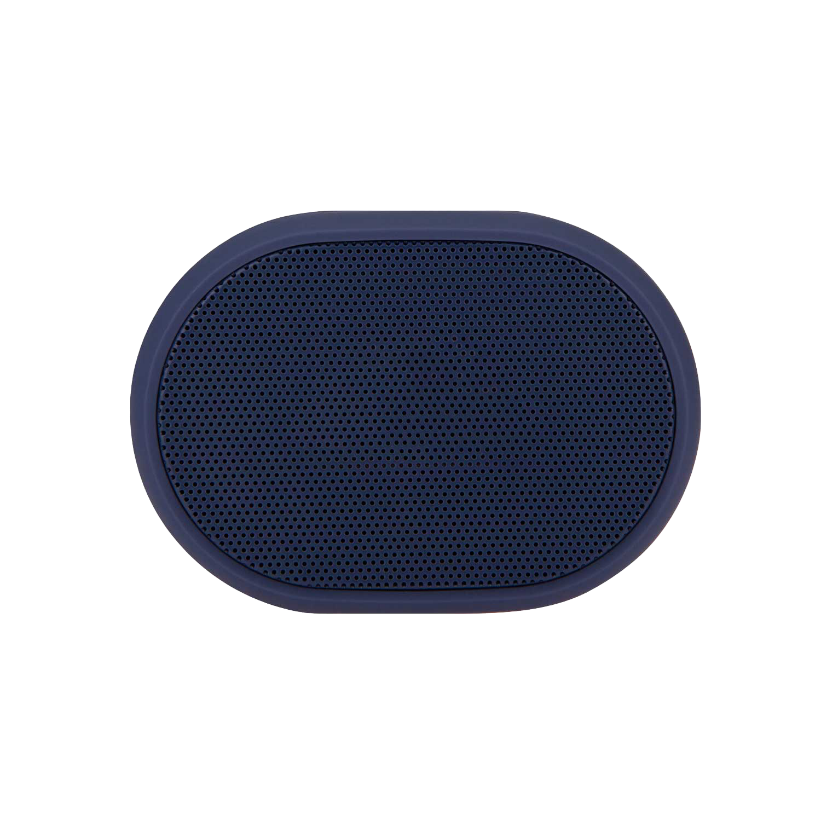 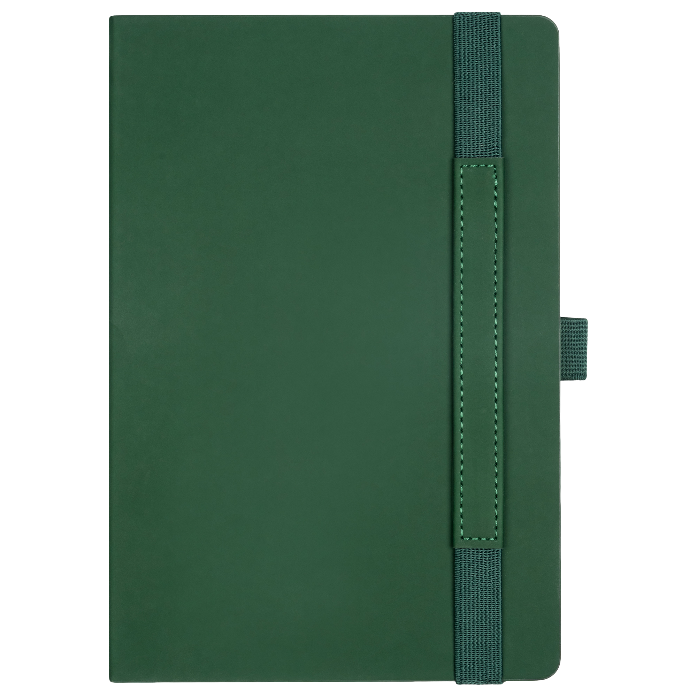 Приход 14.05.2021
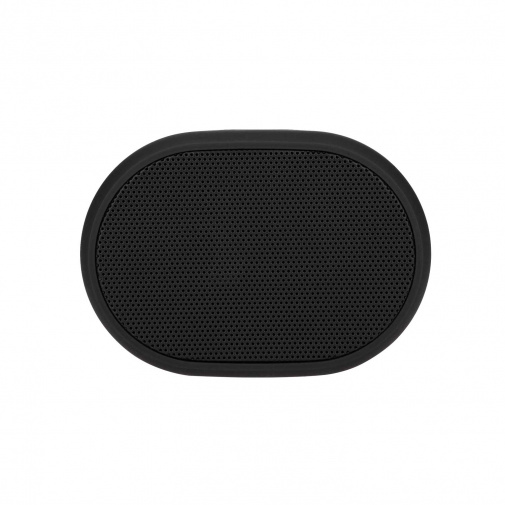 БЕСПРОВОДНАЯ КОЛОНКА TRENDY
Серый
900
1 470
900
Синий
1 470
Черный
900
1 470
Общее кол-во: 
2 700 шт.
Общая стоимость: 
3 969 000 р.
Приход 15.05.2021
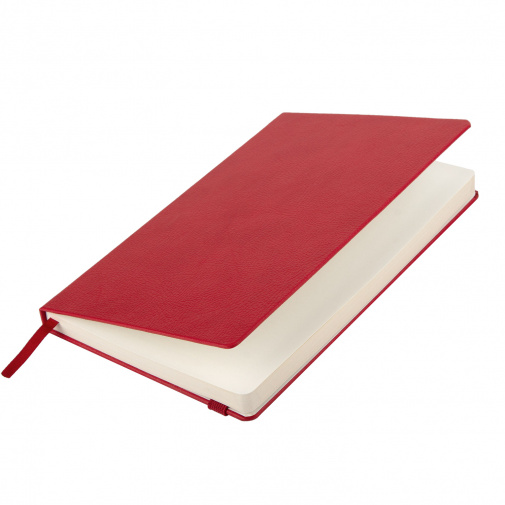 Ежедневник Portobello MARSEILLE BTOBOOK
Красный
1 000
590
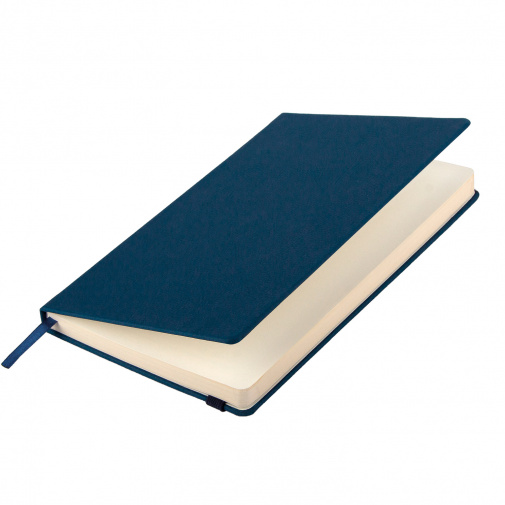 Ежедневник MARSEILLE SOFT TOUCH BTOBOOK
590
Синий
3 000
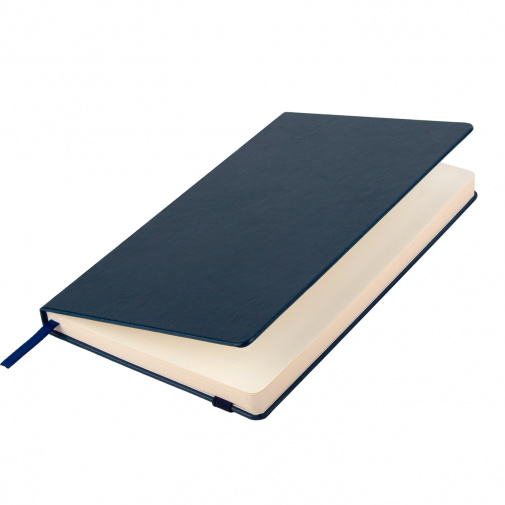 Ежедневник VOYAGE BTOBOOK
590
2 500
Синий
Общее кол-во: 6 500 шт.
Общая стоимость: 3 835 000 р.
Приход 15.05.2021
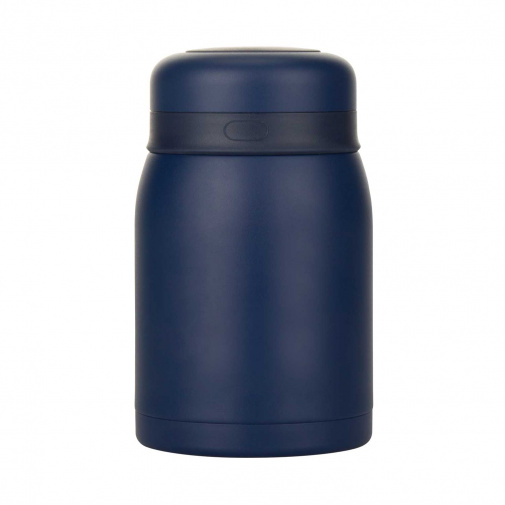 ТЕРМОС ДЛЯ ЕДЫ
VITTO
Серый
1 800
2 079
Синий
1 800
2 079
Общее кол-во: 
3 600 шт.
Общая стоимость: 
7 484 400 р.
Приход 31.05.2021
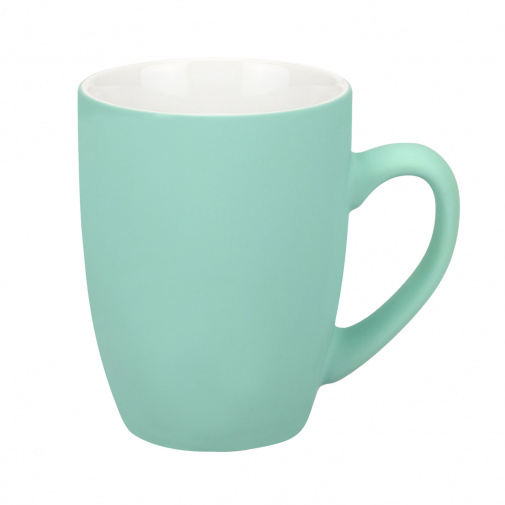 Синий
1 800
294
Красный
3 600
294
Керамическая кружка ALBA
Фиолетовый
3 600
294
Бирюзовый
3 600
294
Серый
3 600
294
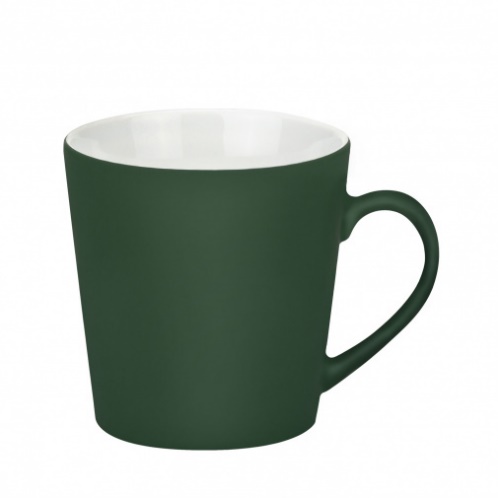 Бирюзовый
3 600
294
Зеленый
3 600
294
Серый
3 600
294
Керамическая кружка SOLE
Черный
3 600
294
Синий
3 600
294
Общее кол-во: 34 200 шт.
Общая стоимость: 10 054 800 р.
Приход 31.05.2021 (ежедневники)
Бирюзовый/
серый
979
912
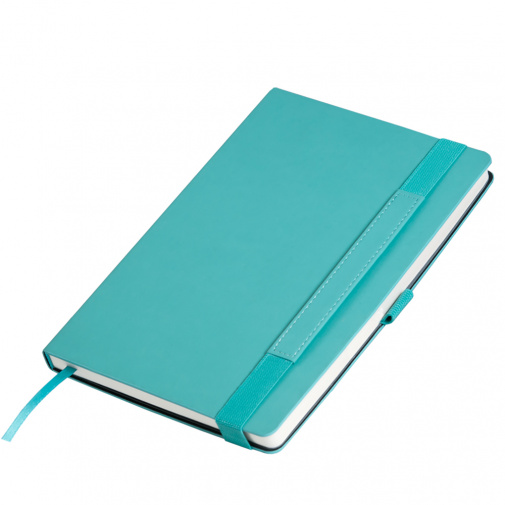 Зеленый/
оливковый
979
918
Коричневый/
оранжевый
Ежедневник Portobello Trend, ALPHA
979
918
Красный/
серый
979
912
Серебро/
серый
979
918
Черный/
оливкоый
979
912
Белый/
зеленый
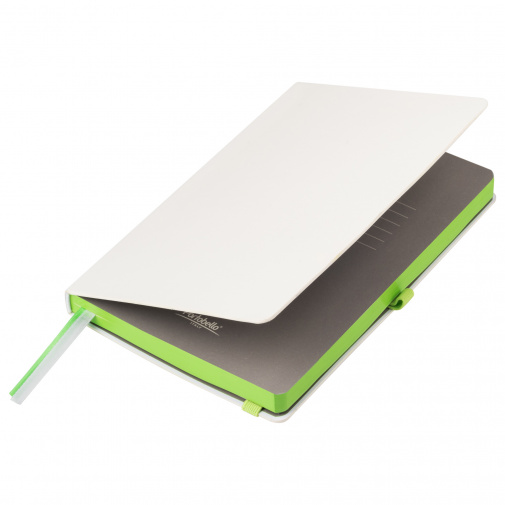 957
918
Белый/
красный
957
918
Ежедневник Portobello Trend, ARCTIC
Белый/
платина
957
918
Белый/
синий
957
918
Приход 31.05.2021
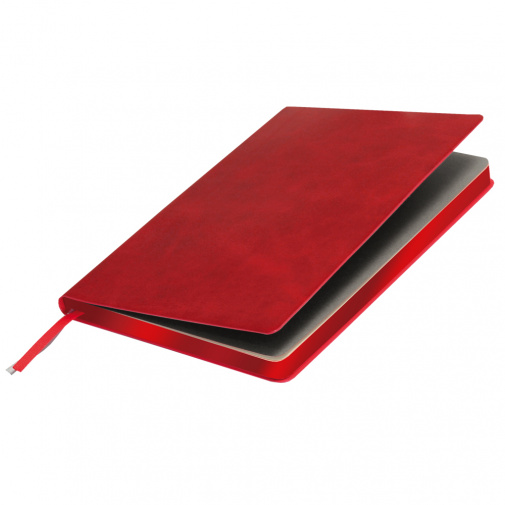 788
900
Красный
866
Ежедневник Portobello Trend, ATLAS
918
Серый
866
900
Тём. Синий
866
Черный
900
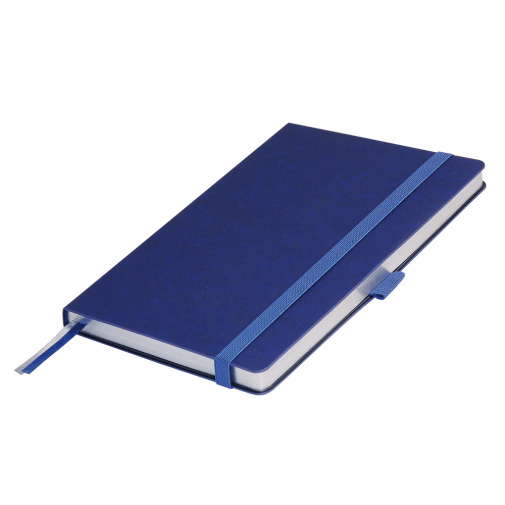 Синий/
аква
892
900
Синий/
бронзовый
Ежедневник Portobello Trend,
BLUE OCEAN
892
918
Синий/
оранжевый
892
918
Синий/
серебряный
892
918
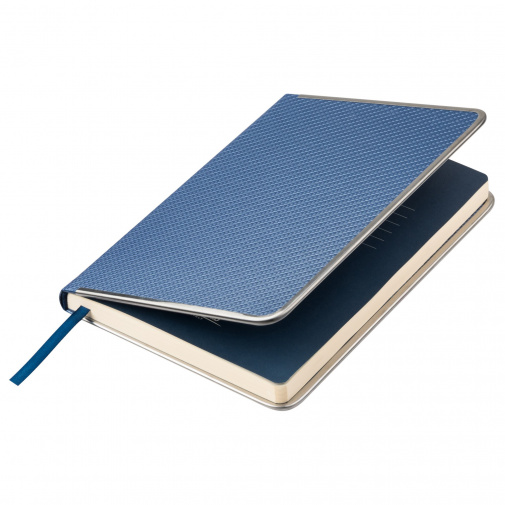 Ежедневник Portobello Trend,
CARBON
1 090
Синий
918
Приход 31.05.2021
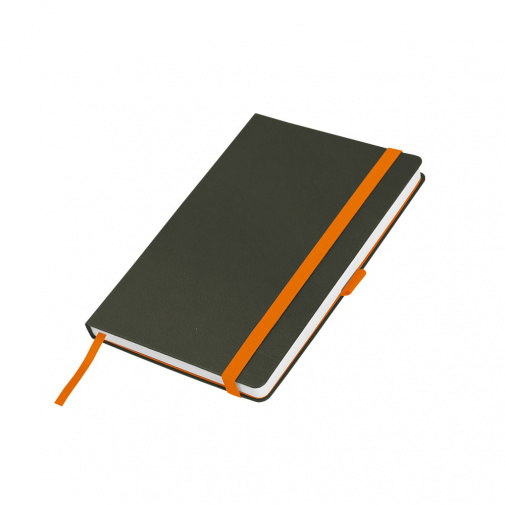 Зеленый/
оранжевый
924
918
Красный/
белый
924
918
Ежедневник Portobello Trend, CHAMELEON NEO
Синий/
белый
924
918
Черный/
белый
924
918
Черный/
желтый
924
918
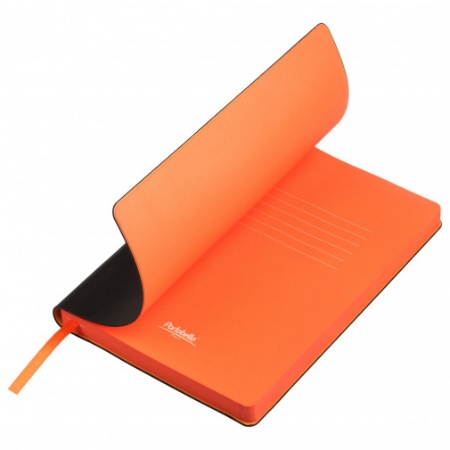 Синий/
голубой
755
1 800
Ежедневник Portobello Trend,
LATTE NEW
Черный/
оранжевый
755
1 368
Приход 31.05.2021
797
1 800
Зеленый
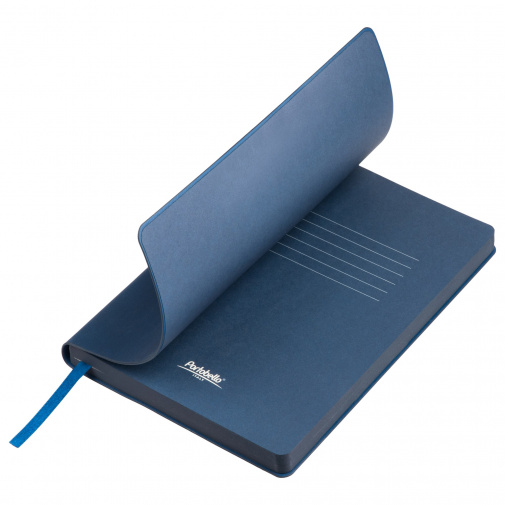 Ежедневник Portobello Trend,
LATTE SOFT TOUCH
797
1 368
Серый
797
1 368
Синий
985
918
Аква
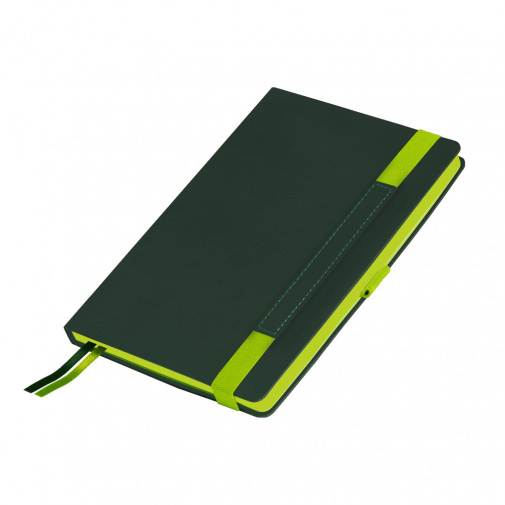 985
1 053
Зеленый
Ежедневник Portobello Trend,
MARSEILLE SOFT TOUCH
985
Красный
918
985
1 053
Оранжевый
985
1 053
Серый
985
Синий
1 350
985
918
Черный
Приход 31.05.2021
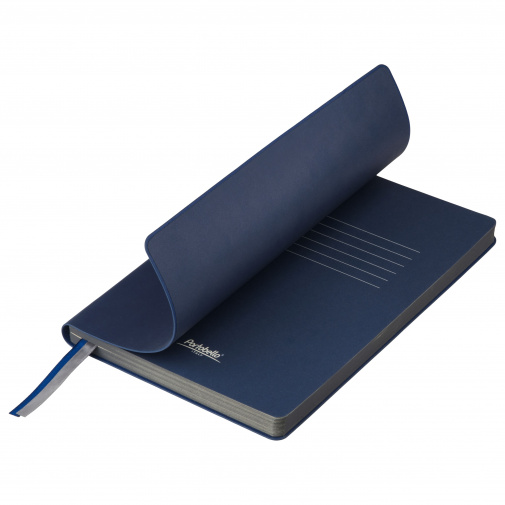 849
900
Серый
Ежедневник Portobello Trend, MOON RIVER
849
1 368
Синий
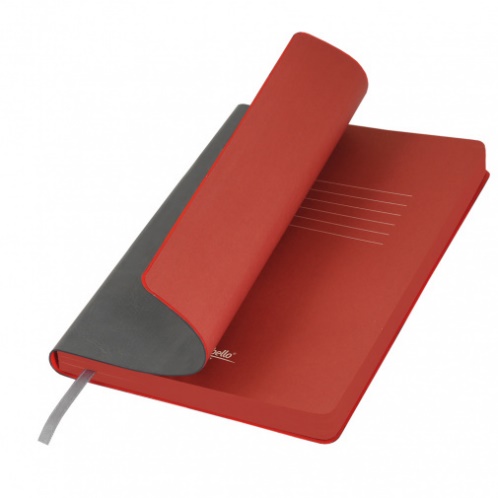 Лазурный/
синий
764
900
Ежедневник Portobello Trend, RIVER SIDE
Серый/
красный
764
900
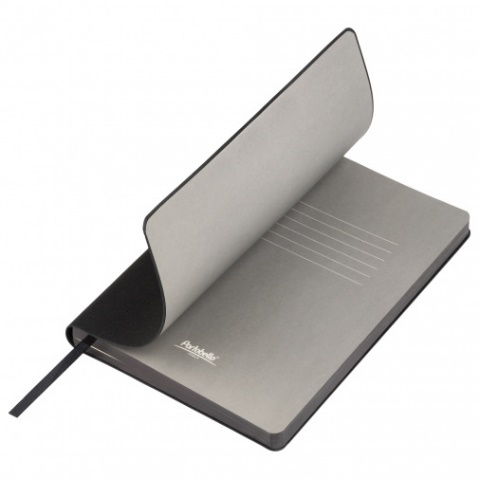 880
900
Серый
Ежедневник Portobello Trend, STONE ISLAND
880
900
Синий
880
900
Черный
Приход 31.05.2021
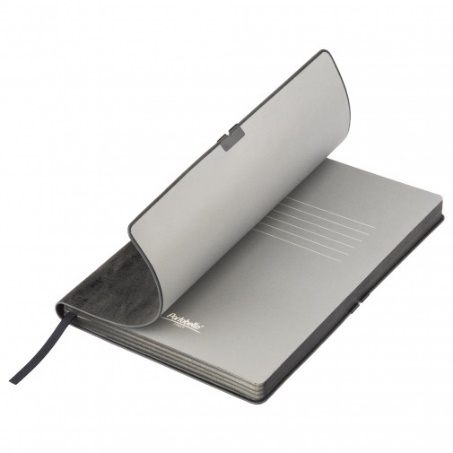 Ежедневник Portobello Trend, VELOUR
972
1 368
Черный
972
1 368
Синий
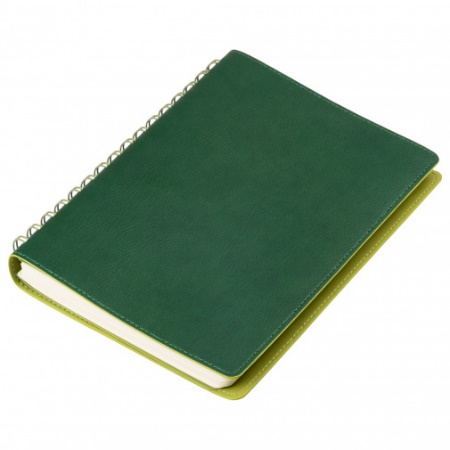 Зеленый/
салатовый
896
918
Ежедневник Portobello Trend, VISTA
Синий/
бежевый
896
1 350
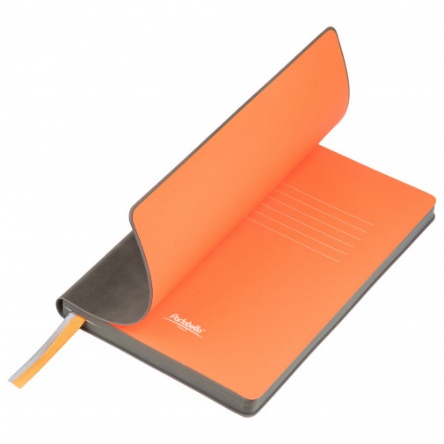 Ежедневник Portobello Trend, VOYAGE
825
900
Серый
825
1 800
Темно-синий
Общее кол-во: 51 381 шт.
Общая стоимость: 46 209 978 р.
Приход 31.05.2021
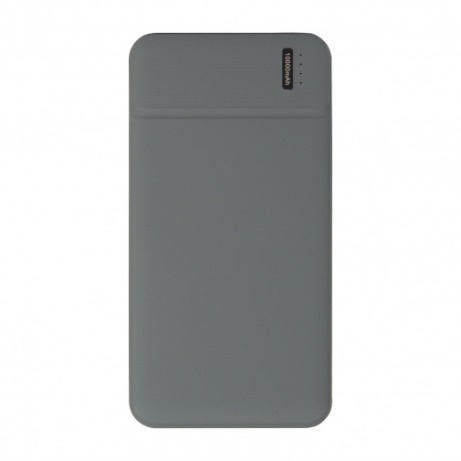 1 800
2 411
Серый
Внешний аккумулятор, SKYLINE PLUS
Черный
1 800
2 411
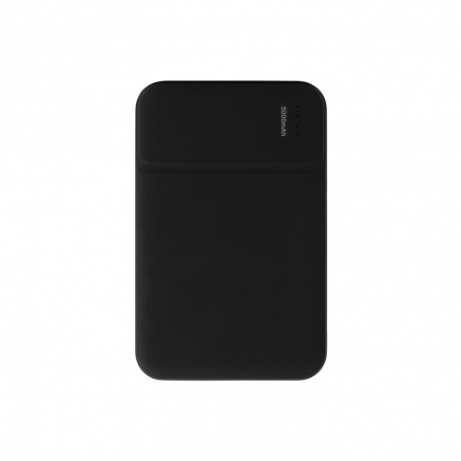 Внешний аккумулятор, SKYLINE
1 540
Черный
1 800
Приход 31.05.2021
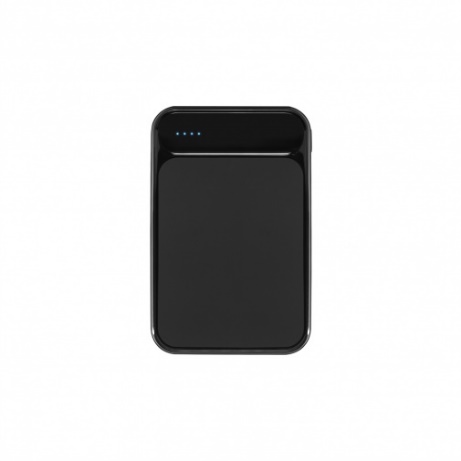 1 540
1 800
Черный
Внешний аккумулятор, STARLIGHT PB
1 540
1 800
Зеленый
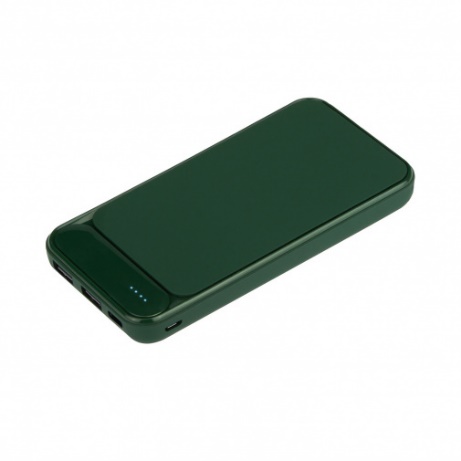 Внешний аккумулятор, STARLIGHT PLUS PB
2 411
Зеленый
1 800
Общее кол-во: 10 800 шт.
Общая стоимость: 21 335 400 р.
ИЮНЬ
454 113 шт.
202 852 264 р.
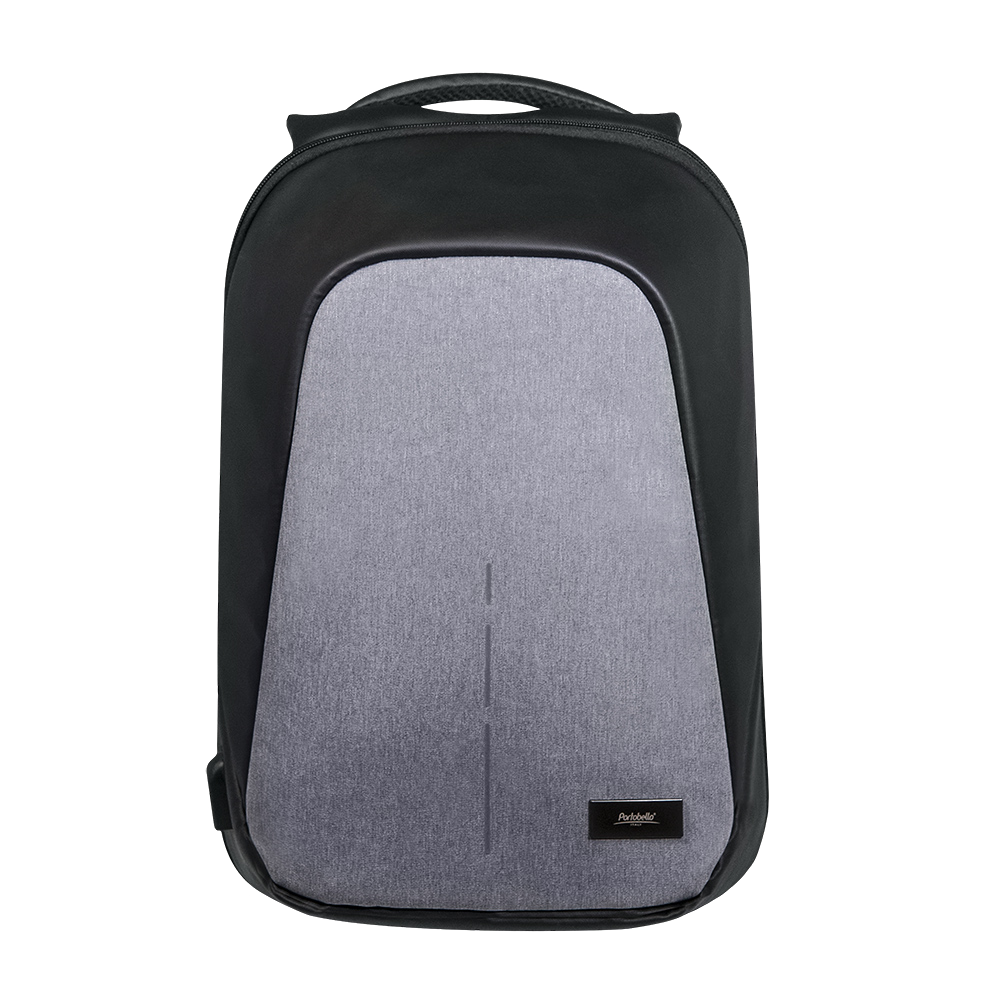 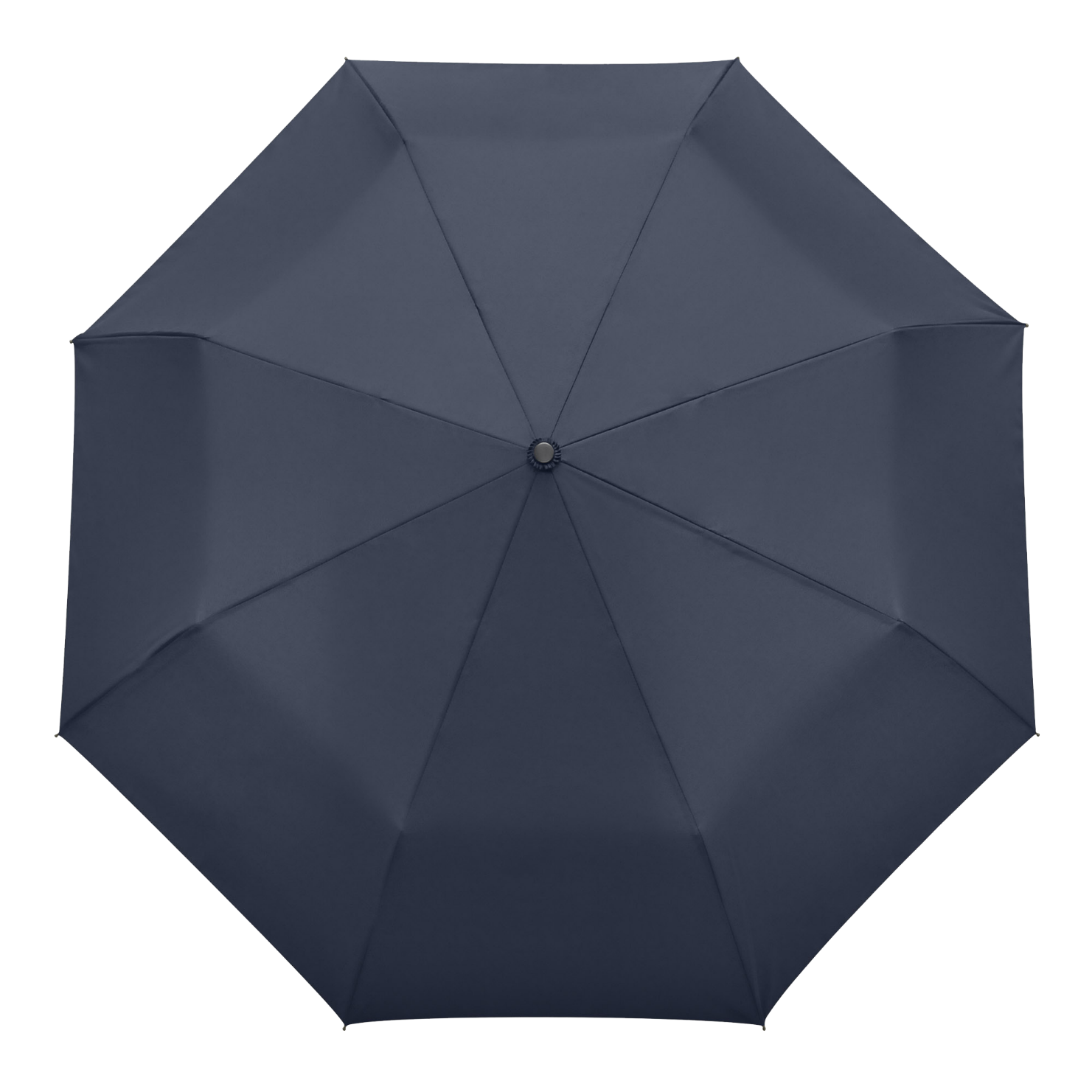 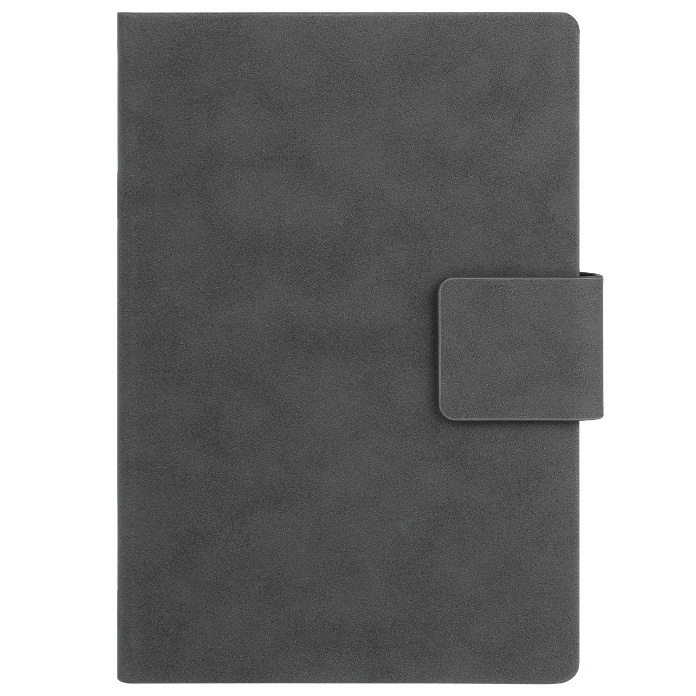 Приход 15.06.2021
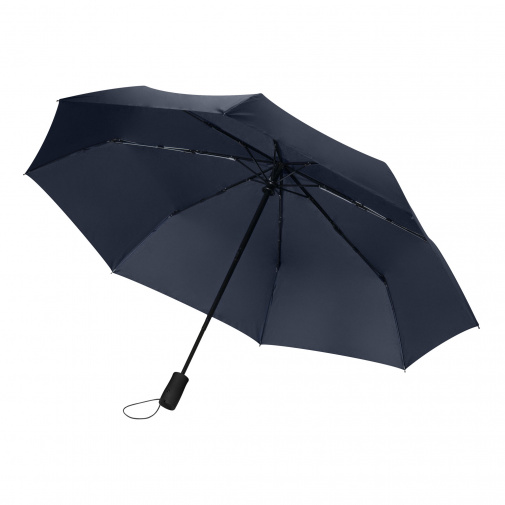 1 705
1 800
Черный
Зонт складной  NORD
1 705
1 800
Синий
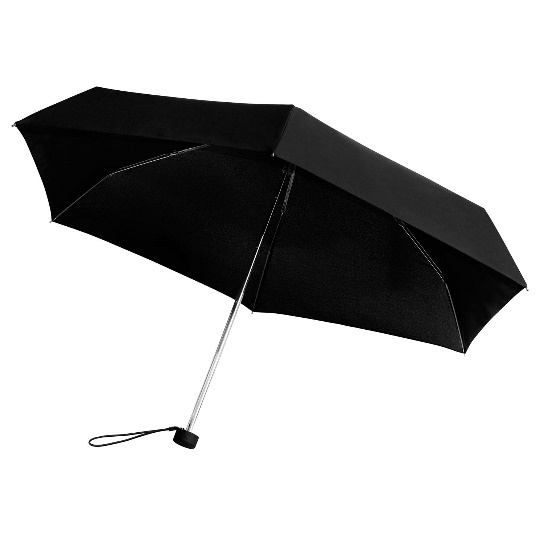 Зонт складной  SALANA
1 760
1 800
Черный
Общее кол-во: 5 400 шт.
Общая стоимость: 9 306 000 р.
Приход 15.06.2021
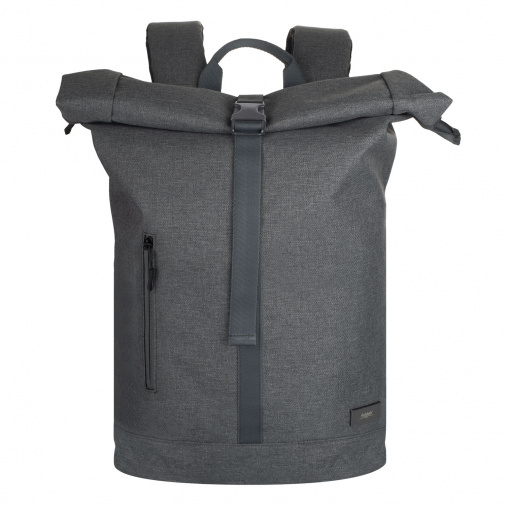 РЮКЗАК MONTE
Серый
1 800
4 626
Общее кол-во: 
1 800 шт.
Общая стоимость: 
8 326 800 р.
Приход 15.06.2021
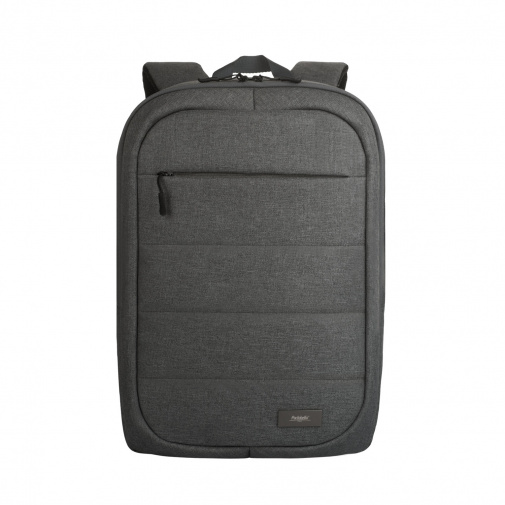 РЮКЗАК ECLIPSE
Серый
1 800
4 120
Общее кол-во: 
1 800 шт.
Общая стоимость: 
7 416 000 р.
Приход 15.06.2021
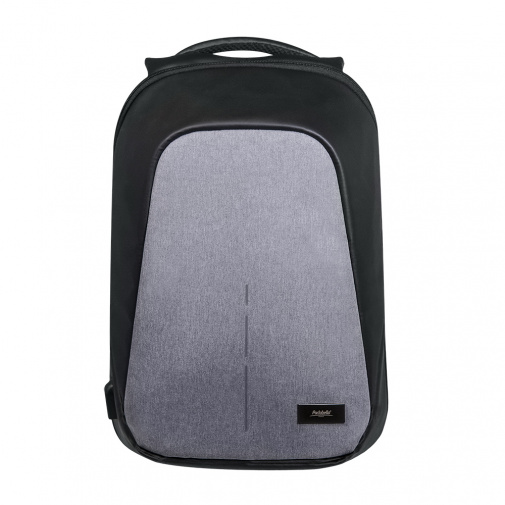 РЮКЗАК STILE
с USB разъемом
Серый / серый
1 800
4 781
Общее кол-во: 
1 800 шт.
Общая стоимость: 
8 605 800 р.
Приход 15.06.2021
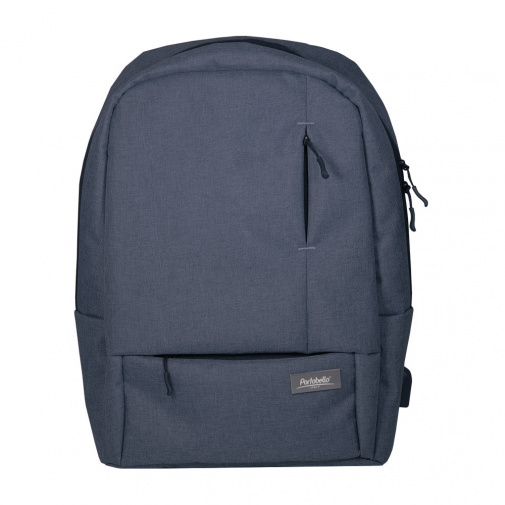 РЮКЗАК MIGLIORES
- с USB разъемом
- с защитой от карманников
Бирюза / серый
1 036
3 696
Серый / бирюза
1 800
4 120
Общее кол-во: 
2 836 шт.
Общая стоимость: 
11 245 056 р.
Приход 15.06.2021 (спорт.бутылки, термобутылки)
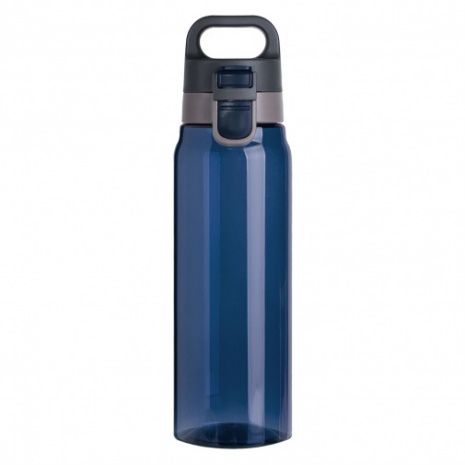 740
1 800
Зеленый
Спортивная бутылка для воды, AQUA
740
1 800
Синий
740
1 800
Черный
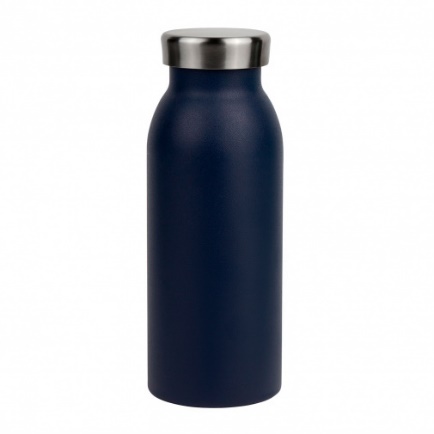 Термобутылка вакуумная герметичная VESPER
1 176
1 800
Синий
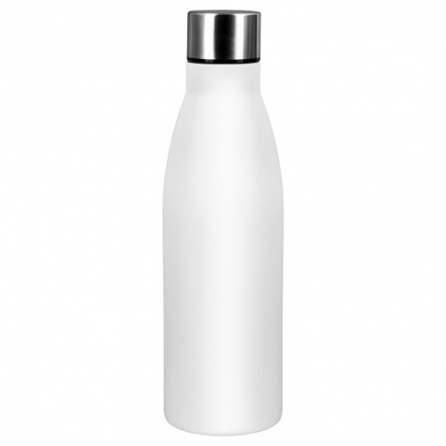 1 198
1 800
Белый
Термобутылка вакуумная герметичная, FRESCO NEO
1 198
1 800
Серый
1 198
1 800
Черный
Приход 15.06.2021
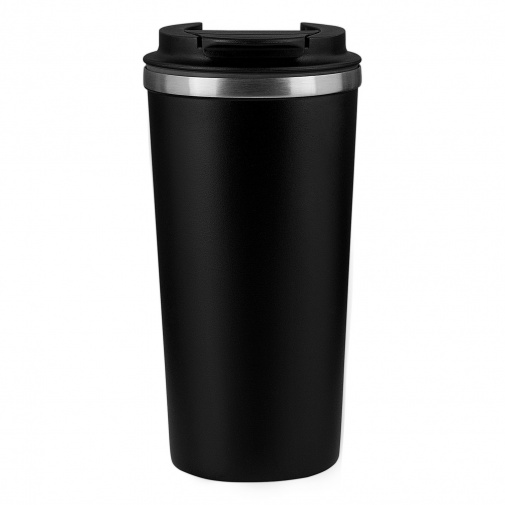 1 170
1 800
Серый
Термокружка вакуумная, PALERMO
1 170
1 800
Черный
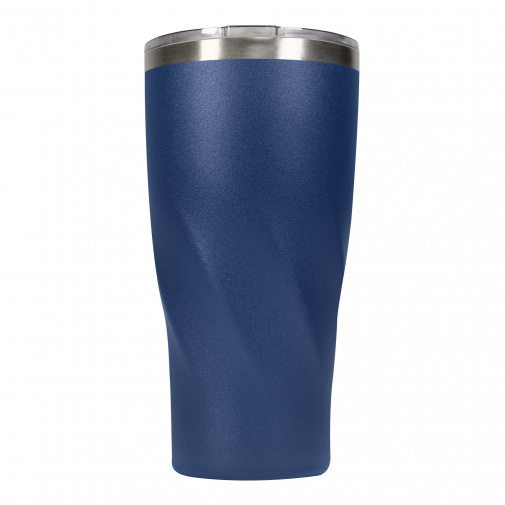 1 145
3 600
Серый
Термокружка вакуумная, TWIST
Белый
1 145
1 800
1 145
2 700
Темно-синий
Общее кол-во: 24 300 шт.
Общая стоимость: 26 068 500 р.
Приход 15.06.2021
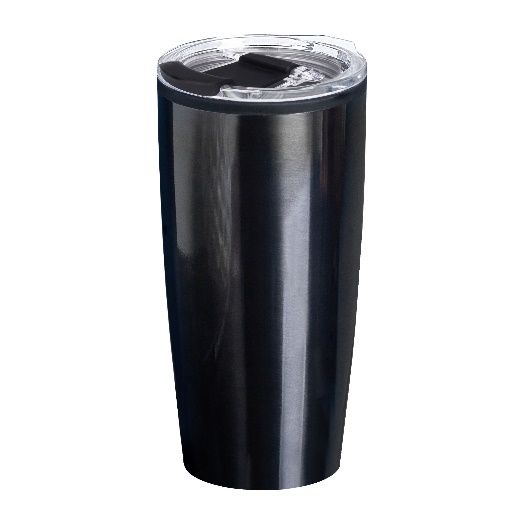 622
1 800
Синий
Термокружка LIMA
622
1 800
Серый
622
1 800
Красный
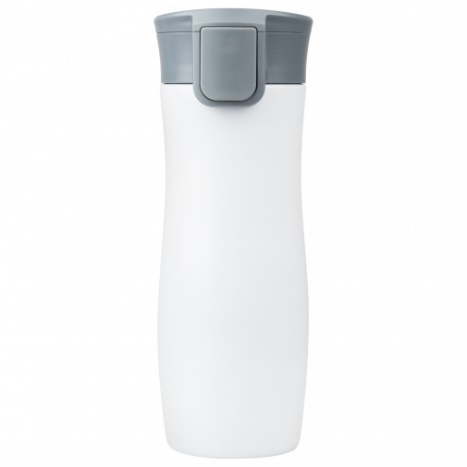 1 309
1 800
Белый
Термокружка вакуумная герметичная, LAVITA
1 309
1 800
Серый
1 309
1 800
Синий
Общее кол-во: 10 800 шт.
Общая стоимость: 11 059 200 р.
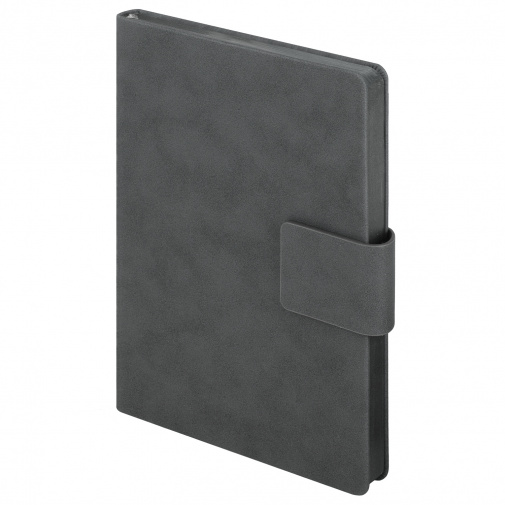 Приход 15.06.2021
ЕЖЕДНЕВНИК PORTOBELLO TREND, RITZ
Серый
1
986
Общее кол-во: 
1 шт.
Общая стоимость: 
986 р.
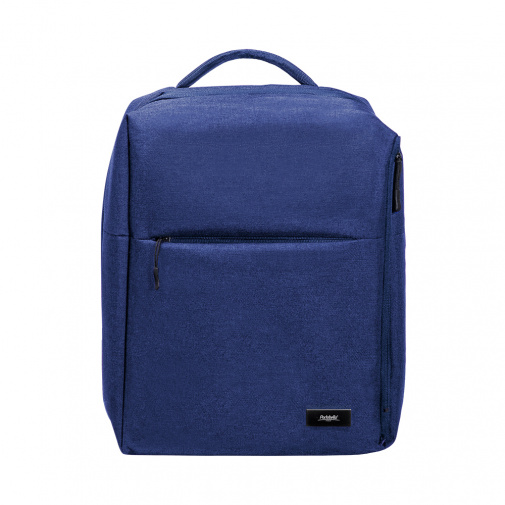 Приход 15.06.2021
РЮКЗАК ДЛЯ НОУТБУКА CONVEZA
Синий / серый
1 800
3 950
Общее кол-во: 
1 800 шт.
Общая стоимость: 
7 110 000 р.
Приход 15.06.2021
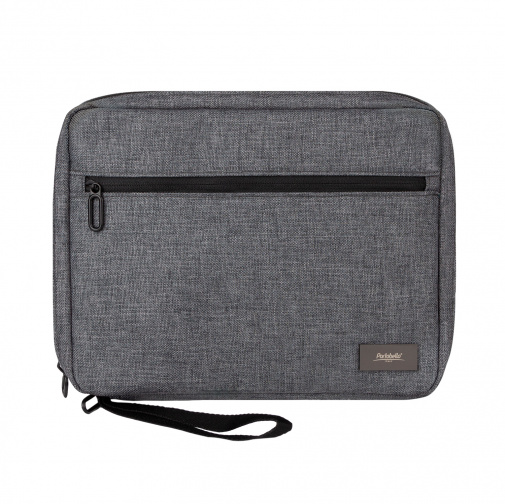 ДОРОЖНЫЙ НЕСЕССЕР MIGLIORES
Серый / бирюза
1 800
1 687
Общее кол-во: 
1 800 шт.
Общая стоимость: 
3 036 600 р.
Приход 15.06.2021
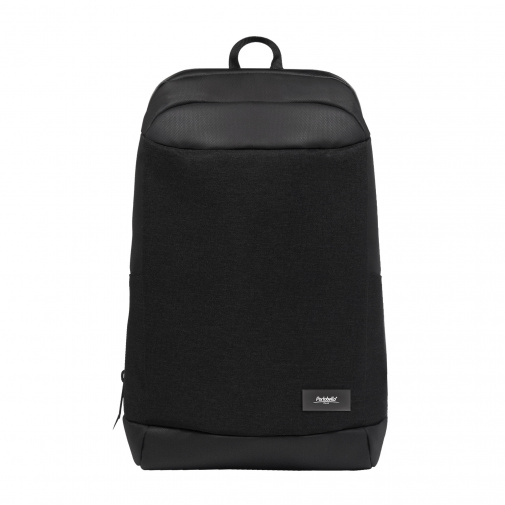 РЮКЗАК CROSS BODY, FRANK
Черный / серый
1 800
2 955
Общее кол-во: 
1 800 шт.
Общая стоимость: 
5 391 400 р.
Приход 15.06.2021
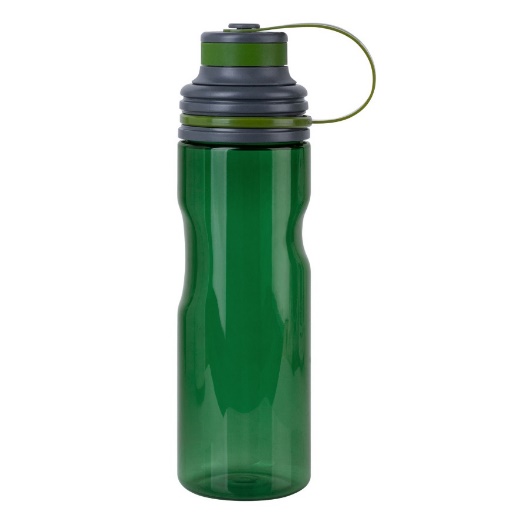 655
1 800
Синий
Спортивная бутылка для воды CORT
655
1 800
Серый
655
1 800
Зелёный
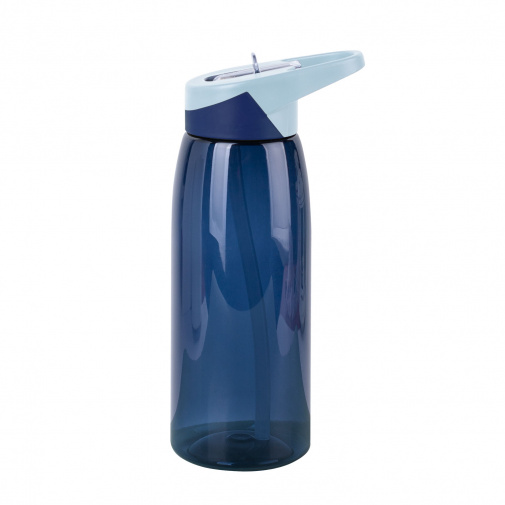 658
1 800
Зелёный
Спортивная бутылка для воды, JOY
658
1 800
Серый
658
1 800
Синий
Общее кол-во: 10 800 шт.
Общая стоимость: 7 090 200 р.
Приход 21.06.2021
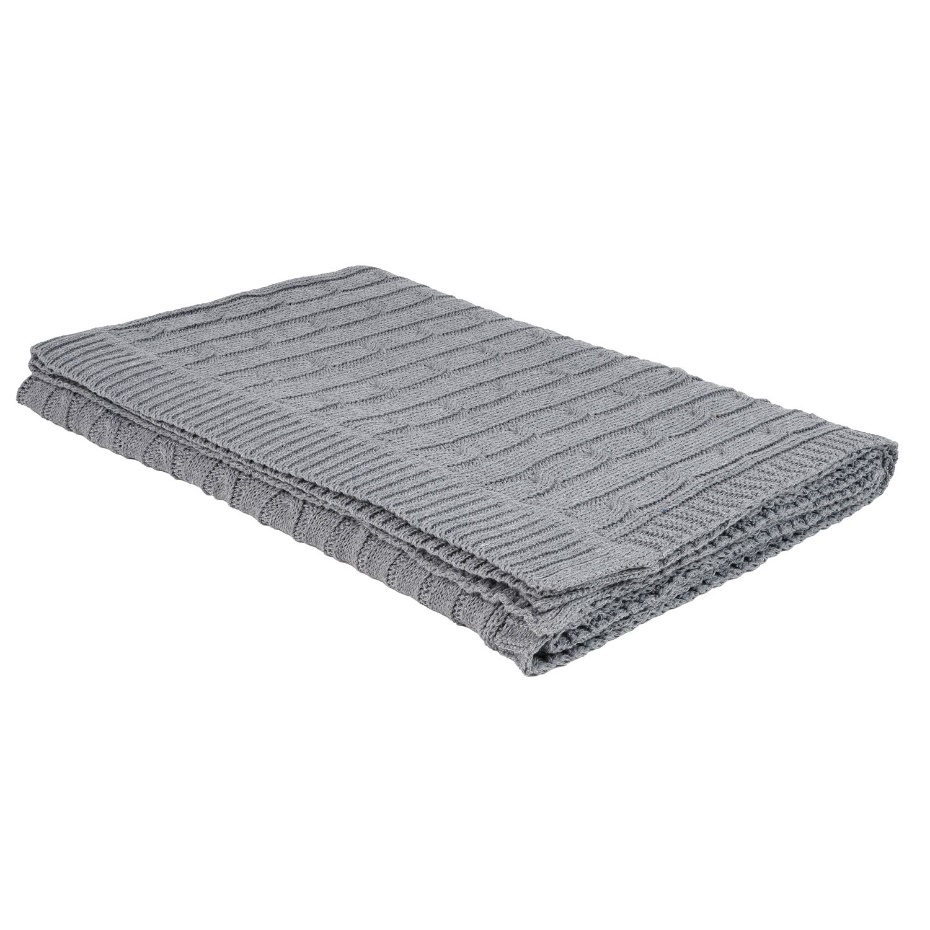 ПЛЕД FADO
вязаный, в подарочной коробке
627
1 586
Серый
Общее кол-во: 
627 шт.
Общая стоимость: 
994 422 р.
Приход 21.06.2021
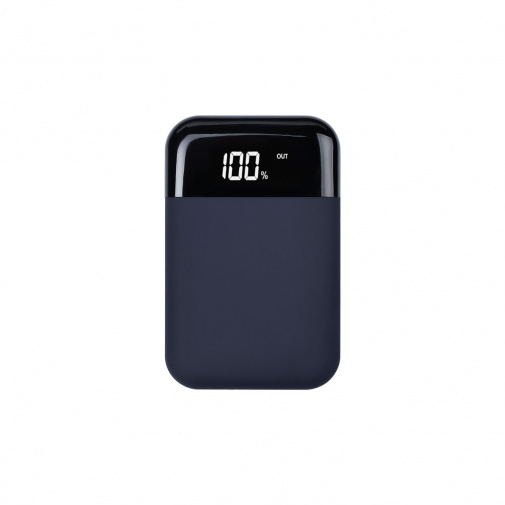 1 881
1 800
Серый
Внешний аккумулятор, FONDO
1 881
1 800
Синий
1 881
1 800
Черный
1 720
1 800
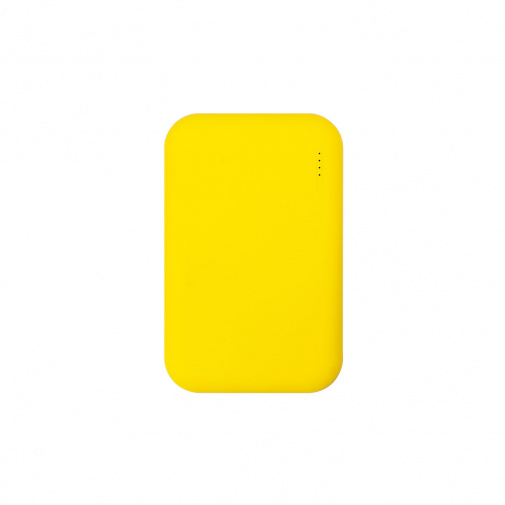 Желтый
1 720
1 800
Красный
Внешний аккумулятор, VELUTTO
1 720
1 800
Серый
1 720
1 800
Синий
1 720
1 800
Черный
Общее кол-во: 14 400 шт.
Общая стоимость: 25 637 400 р.
Приход 30.06.2021 (ручки)
110
4 500
Красный
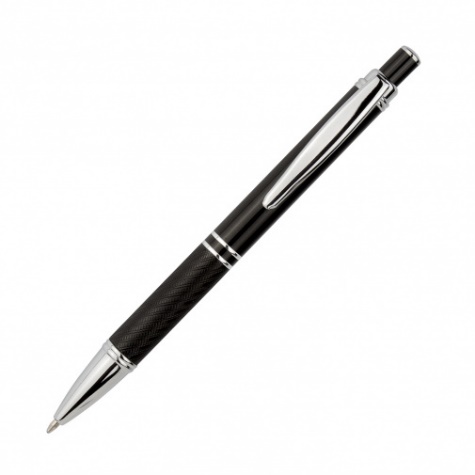 Шариковая ручка CROCUS
121
10 800
Синий
121
11 700
Черный
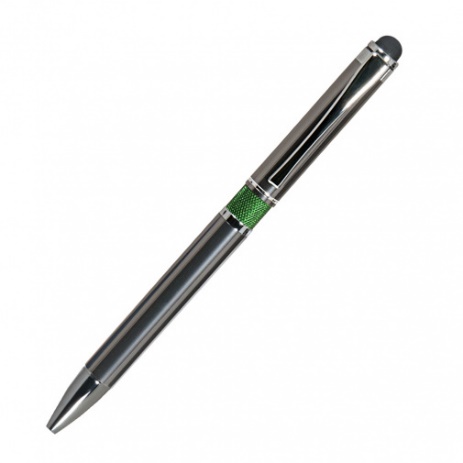 121
9 000
Черный
Шариковая ручка IP
110
20 700
Зеленый
121
18 900
Синий
Приход 30.06.2021
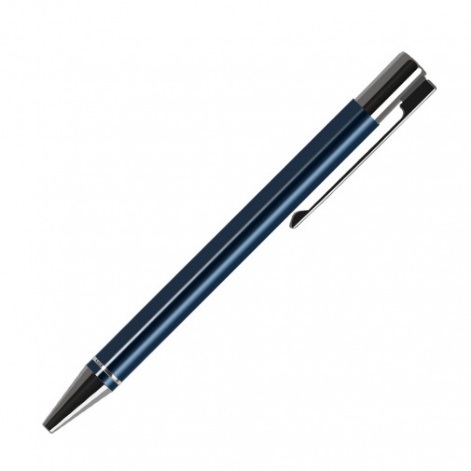 128
4 500
Серый
Шариковая ручка REGATTA
140
9 000
Синий
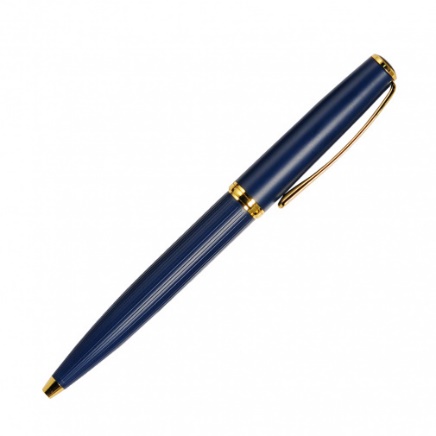 Шариковая ручка OPERA
Синий/
позолота
495
4 500
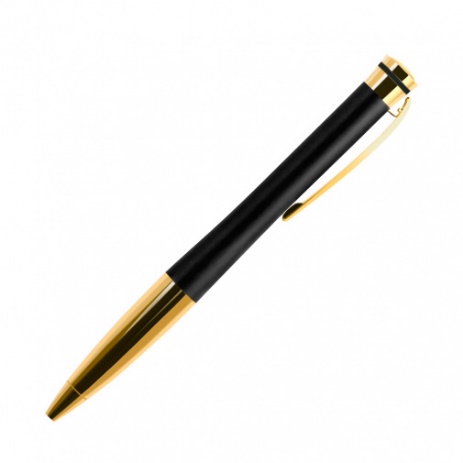 Шариковая ручка MEGAPOLIS
Черный/
позолота
463
4 500
Приход 30.06.2021
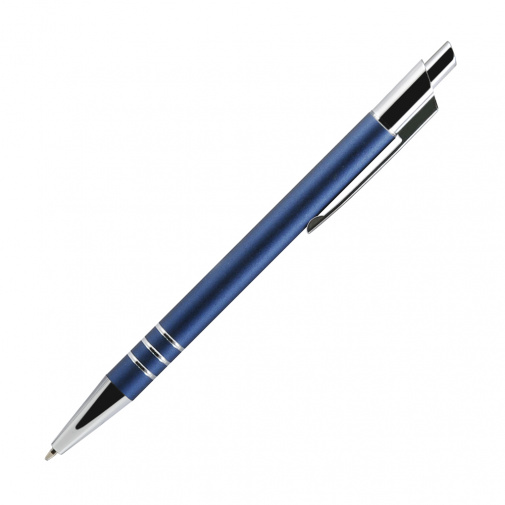 106
4 500
Красный
Шариковая ручка CITY
106
4 500
Синий
Белый/
зеленый
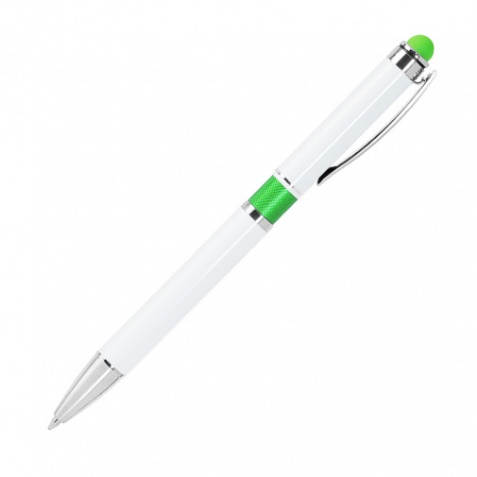 154
4 500
Шариковая ручка ARCTIC
Белый/
красный
154
4 500
Белый/
синий
169
4 500
Приход 30.06.2021
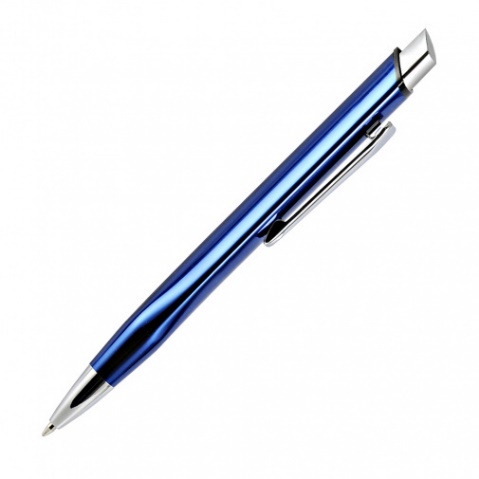 Антрацит/матовая
161
4 500
Шариковая ручка
PYRAMID
Синий/глянец
161
4 500
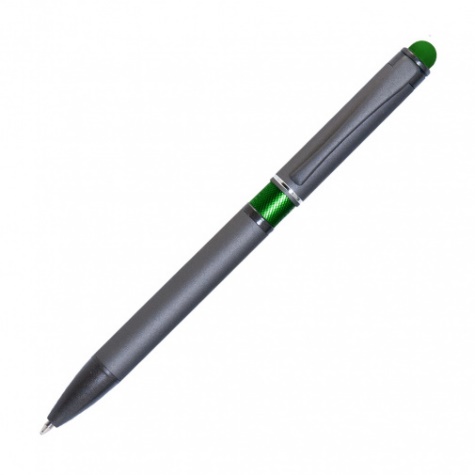 Шариковая ручка
IP CHAMELEON
160
4 500
Зеленый
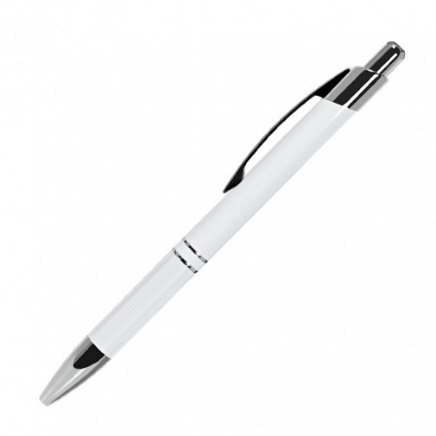 116
4 500
Белый
Шариковая ручка Portobello PROMO
106
4 500
Синий
Приход 30.06.2021
486
4 500
Белый
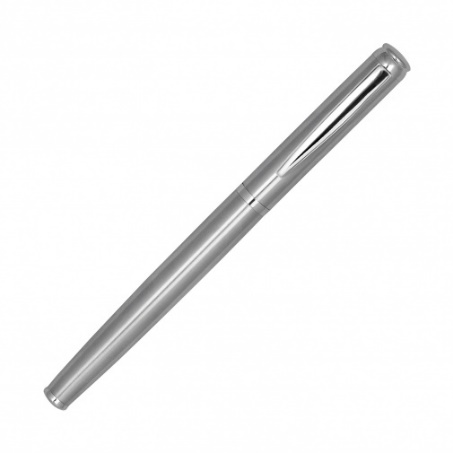 442
4 500
Серебро
Ручка-роллер SONATA
442
7 200
Синий
486
6 300
Черный
111
4 500
Белый
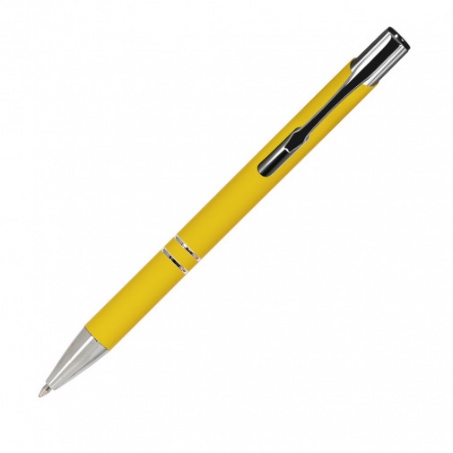 111
4 500
Желтый
Шариковая ручка ALPHA
111
4 500
Оранжевый
122
8 100
Синий
122
5 850
Черный
Приход 30.06.2021
127
4 500
Зеленый
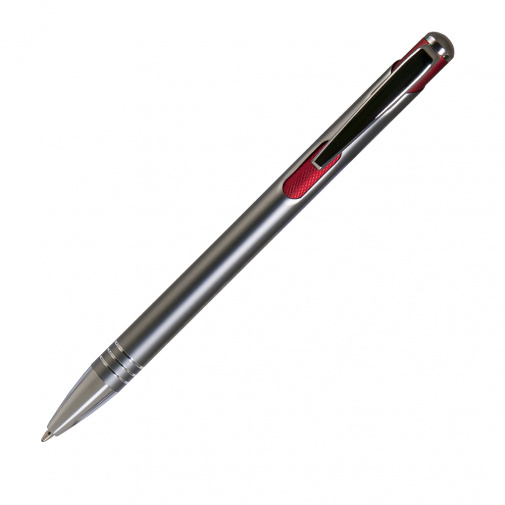 Серый/
зеленый
127
4 500
Серый/
красный
Шариковая ручка BELLO
127
4 500
Серый/
мята
127
4 500
127
4 500
Синий
207
4 500
Какао
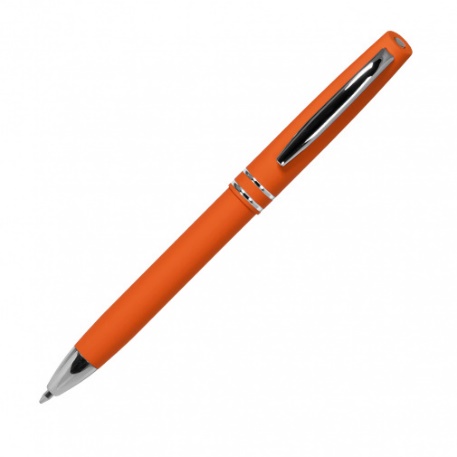 207
4 500
Оранжевый
Шариковая ручка CONSUL
207
7 200
Синий
207
4 500
Серебро
Приход 30.06.2021
178
4 500
Зеленый
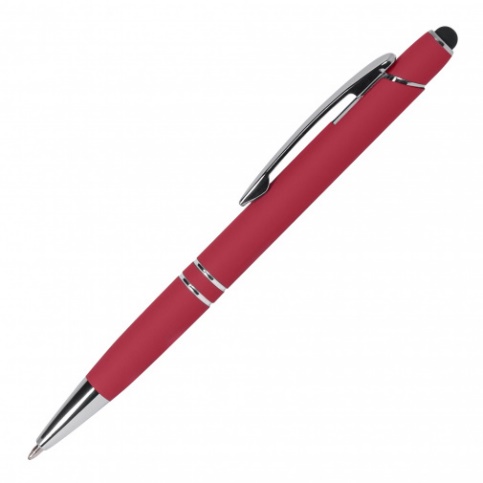 178
4 500
Красный
Шариковая ручка COMET NEO
178
4 500
Синий
178
4 500
Серый
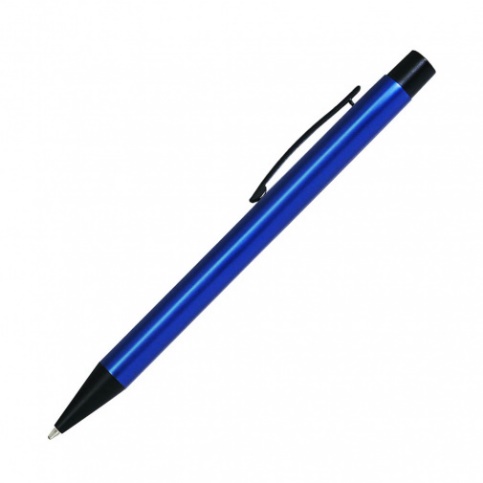 70
4 500
Зеленый
Шариковая ручка COLT
82
4 500
Синий
Приход 30.06.2021
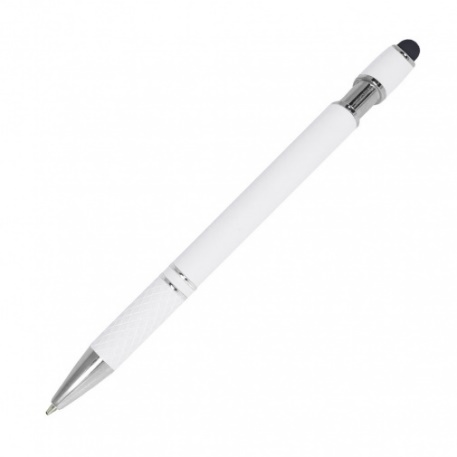 178
4 500
Белый
Шариковая ручка COMET
178
4 500
Темно-серый
168
4 500
Красный
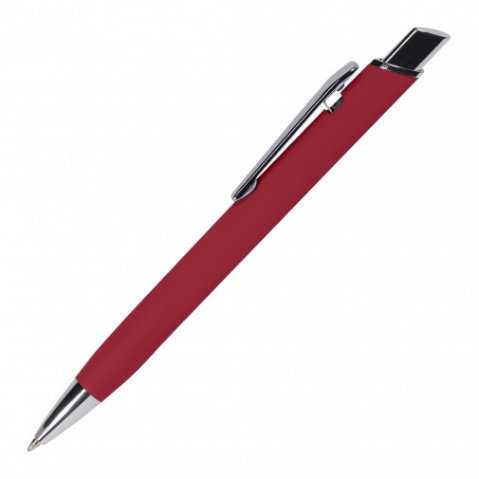 Шариковая ручка PYRAMID NEO
168
4 500
Черный
Приход 30.06.2021
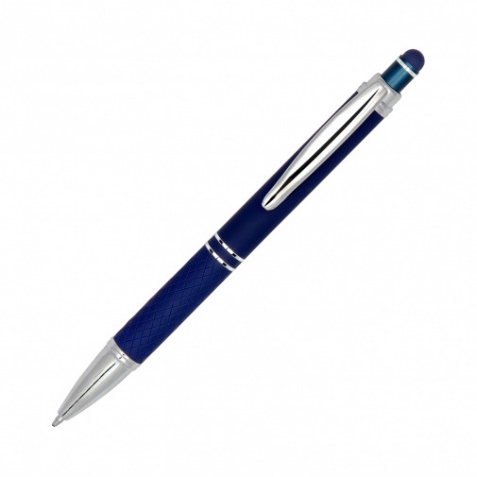 159
4 500
Серый
Шариковая ручка ALT
174
4 500
Синий
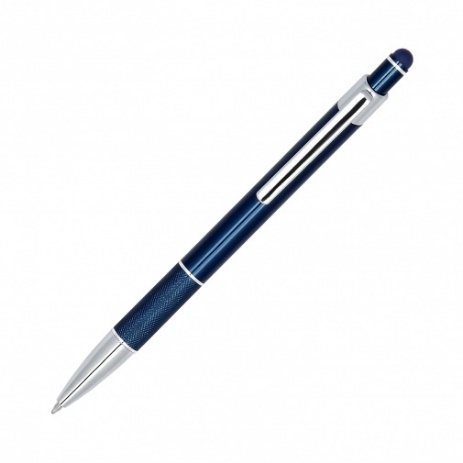 151
4 500
Синий
Шариковая ручка LEVI
138
4 500
Черный
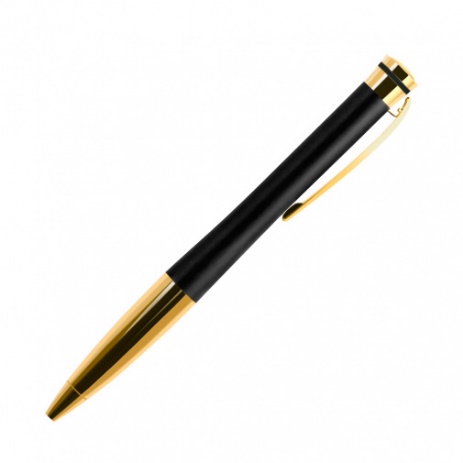 Шариковая ручка MEGAPOLIS
Черный/
позолота
463
4 500
Приход 30.06.2021
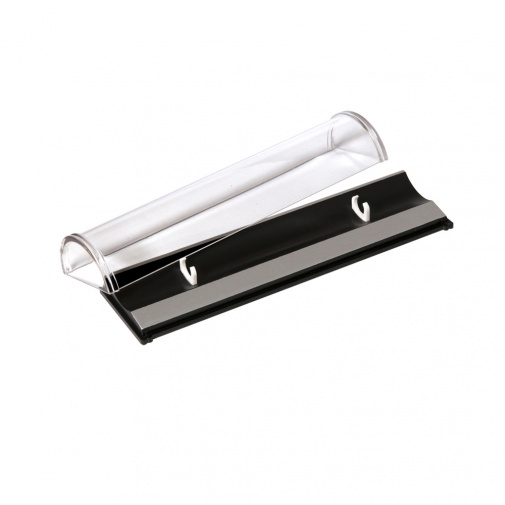 Коробка подарочная, пластик, для 1 ручки
111
13 500
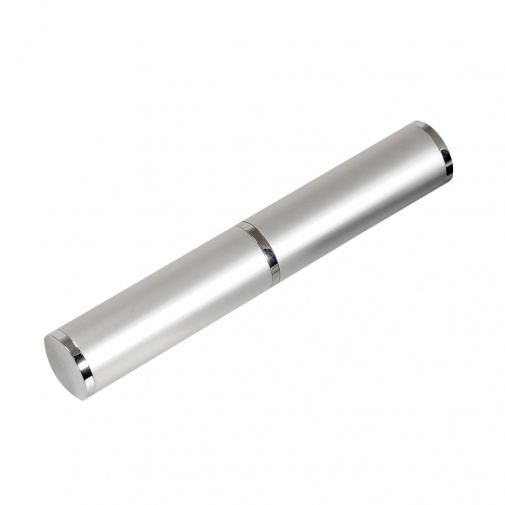 Коробка подарочная, футляр - тубус, алюминиевый
143
4 500
Синий
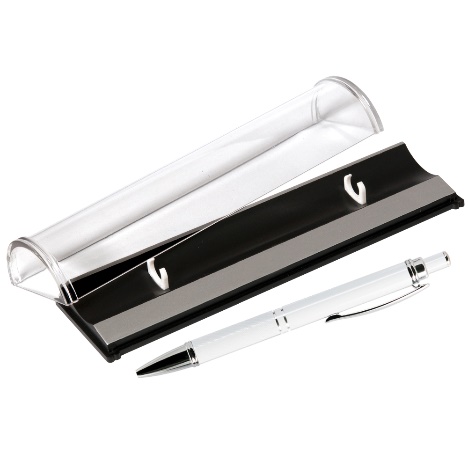 Шариковая ручка CROCUS
110
4 500
Белый
Приход 30.06.2021
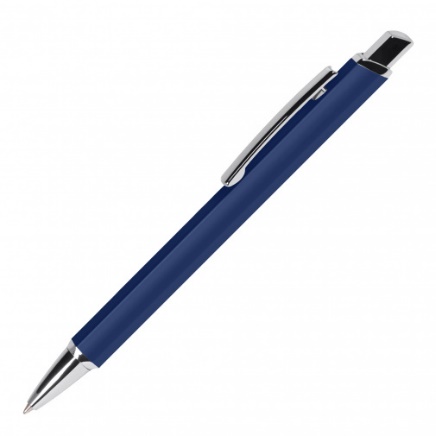 144
4 500
Белый
Шариковая ручка PENTA
144
4 500
Синий
142
4 500
Зеленый
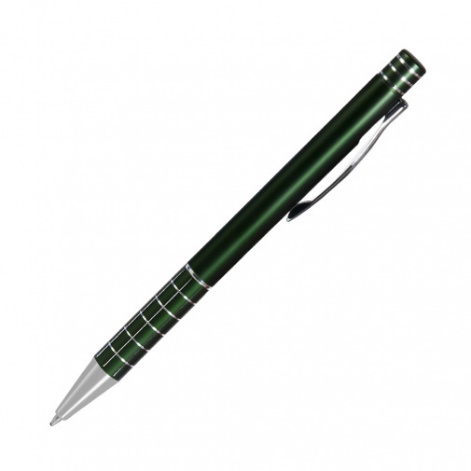 142
4 500
Красный
Шариковая ручка
SCOTLAND
142
4 500
Оранжевый
142
4 500
Синий
Общее кол-во: 348 750 шт.
Общая стоимость: 58 338 900 р.
Приход 30.06.2021 (ежедневники)
518
1 000
Красный
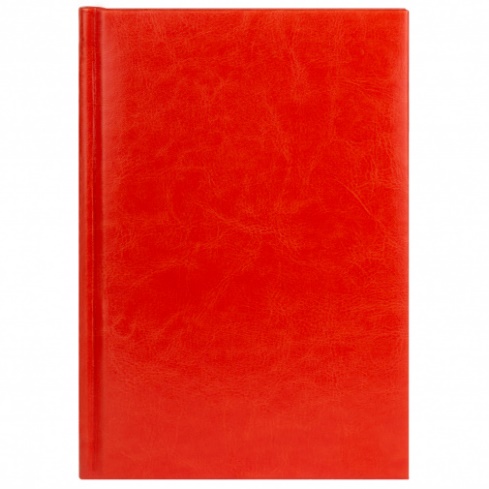 518
500
Оранжевый
Eжедневник BIRMINGHAM
518
5 000
Синий
518
600
Черный
492
700
Зеленый
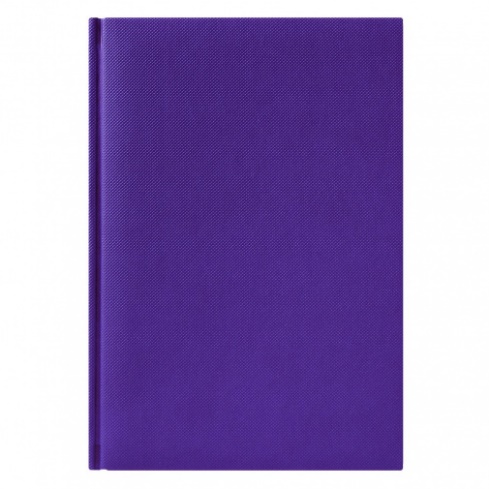 492
300
Фиолетовый
Eжедневник CITY CANYON
492
500
Черный
492
500
Ярко-синий
Приход 30.06.2021
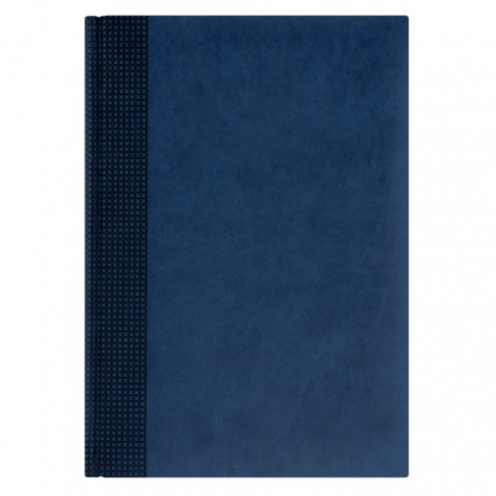 590
3 000
Синий
Eжедневник VELVET 650U
590
300
Коричневый
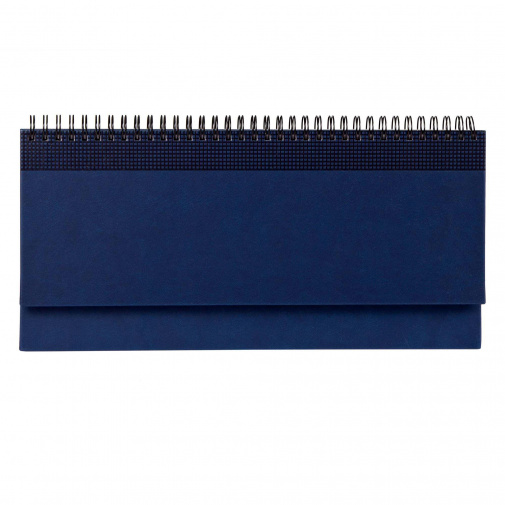 Планинг
VELVET 794U
590
500
Синий
Приход 30.06.2021
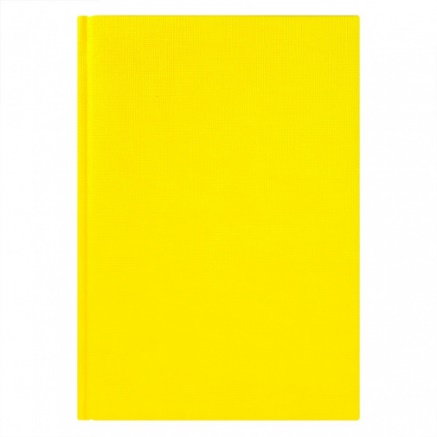 488
400
Желтый
Eжедневник  CITY FLAX
488
300
Зеленый
488
1 000
Синий
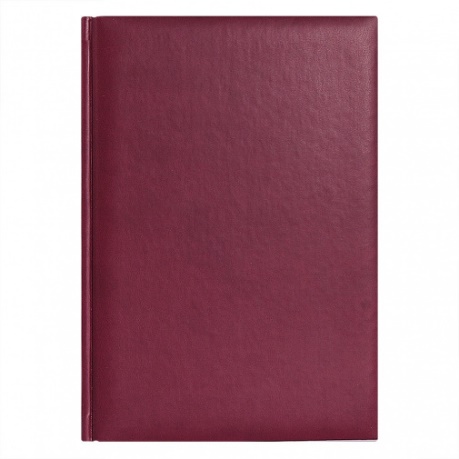 488
1 000
Синий
Eжедневник  CITY WINNER
488
500
Бордовый
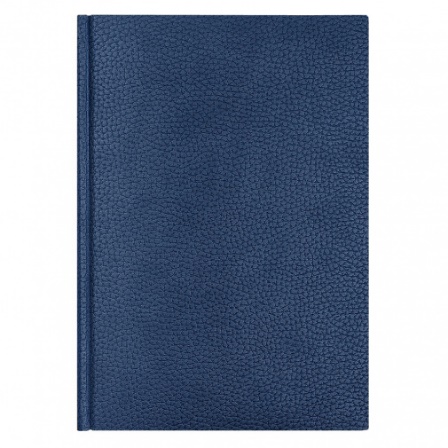 492
300
Серый
Eжедневник  DALLAS
492
500
Черный
492
1 500
Синий
Приход 30.06.2021
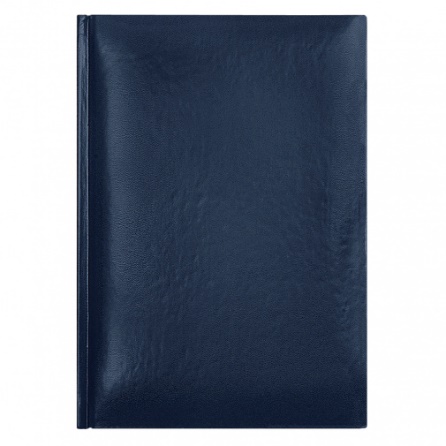 Eжедневник  MANCHESTER
507
1 500
Синий
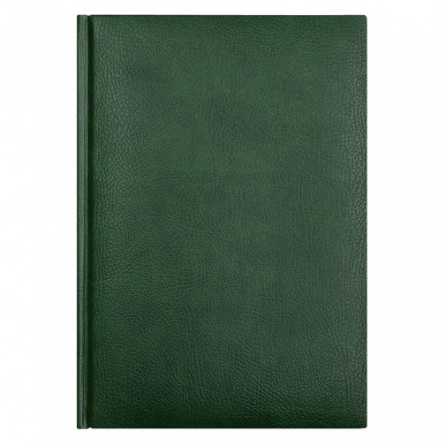 492
1 600
Синий
Eжедневник MARSEILLE
492
1 000
Зеленый
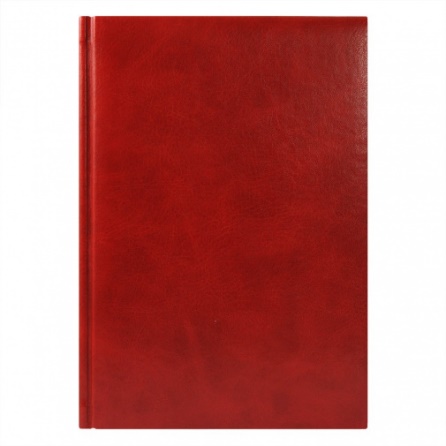 514
300
Красный
Eжедневник VEGAS
514
500
Зеленый
Приход 30.06.2021
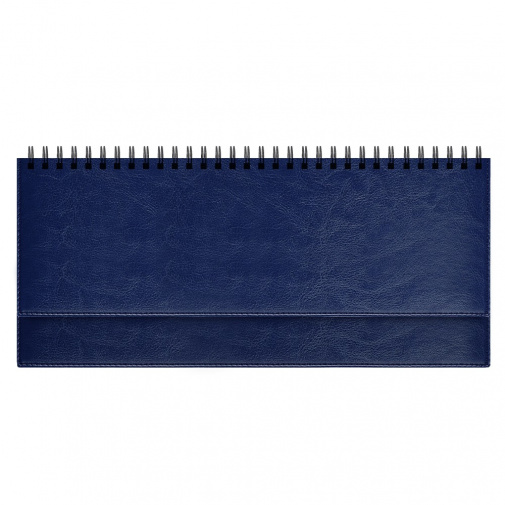 566
300
Бургунди
Планинг
BIRMINGHAM
566
1000
Синий
566
500
Черный
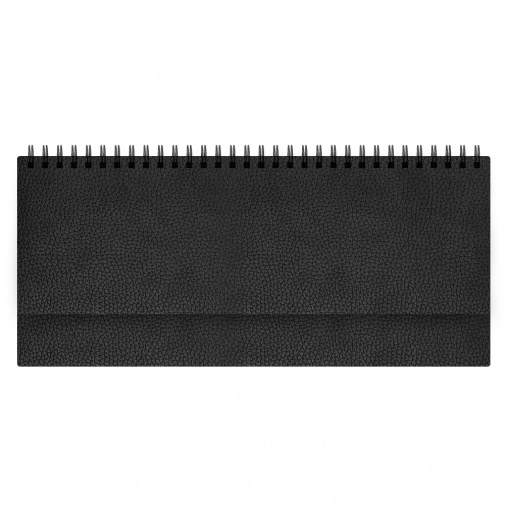 Планинг
DALLAS
529
300
Синий
Общее кол-во: 5 900 шт.
Общая стоимость: 3 419 500 р.
АВГУСТ
131 490 шт.
62 760 150 р.
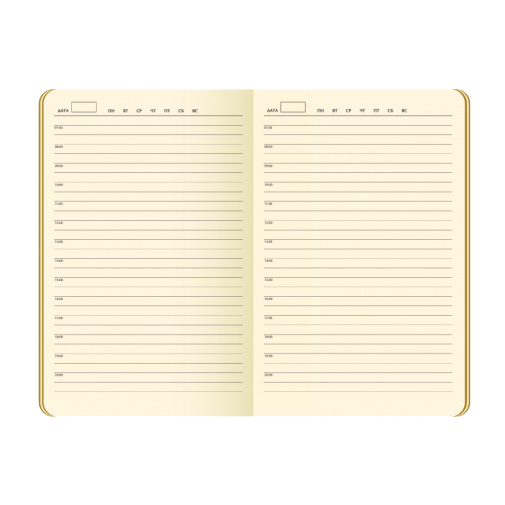 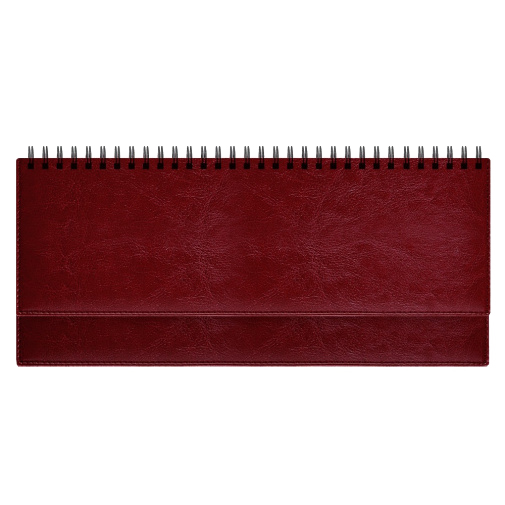 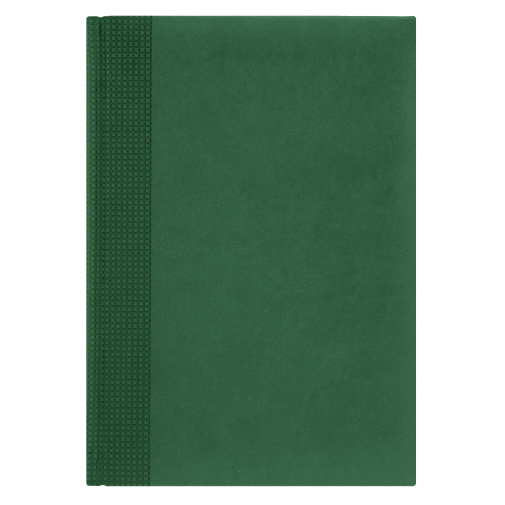 Приход 01.08.2021
1 350
487
Бургунди
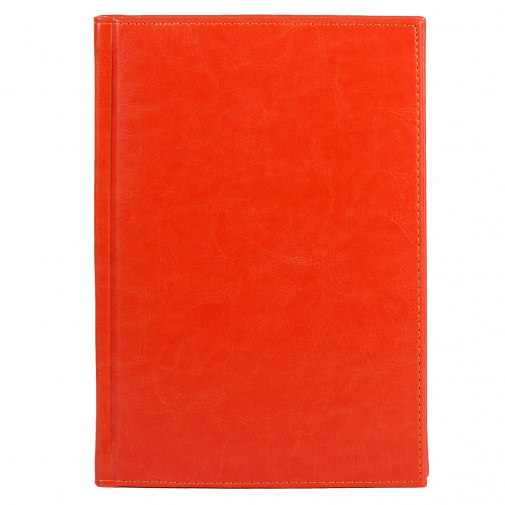 1 080
487
Зеленый
1 350
487
Коричневый
Ежедневник BIRMINGHAM
1 350
487
Красный
720
487
Оранжевый
9 000
487
Синий
2 250
487
Черный
487
630
Красный
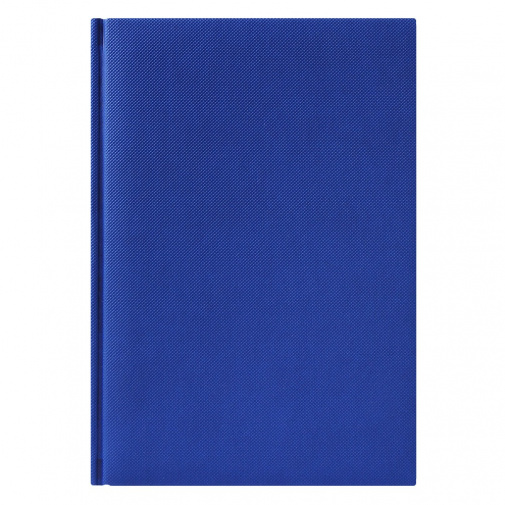 487
1 350
Синий
Ежедневник  CITY CANYON
487
360
Фиолетовый
487
360
Черный
487
450
Ярко-синий
Приход 01.08.2021
810
459
Бордовый
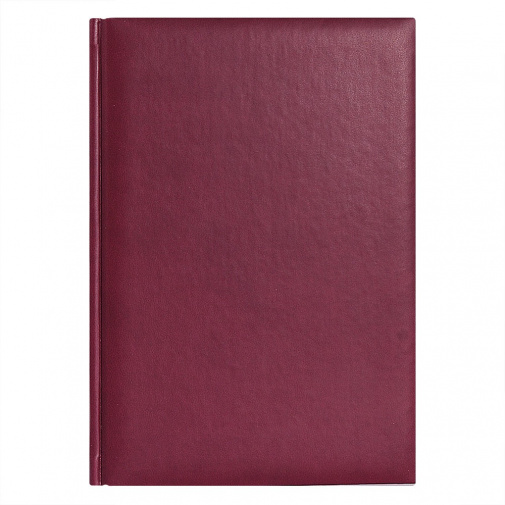 540
459
Зеленый
360
459
Красный
Ежедневник CITY WINNER
720
459
Лазурный
630
459
Оранжевый
810
459
Синий
900
459
Черный
462
360
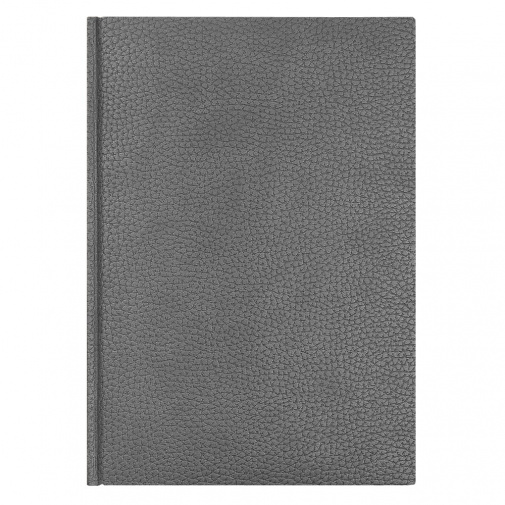 Красный
462
720
Серый
Ежедневник  DALLAS
462
1 800
Синий
462
450
Черный
Приход 01.08.2021
476
720
Апельсин
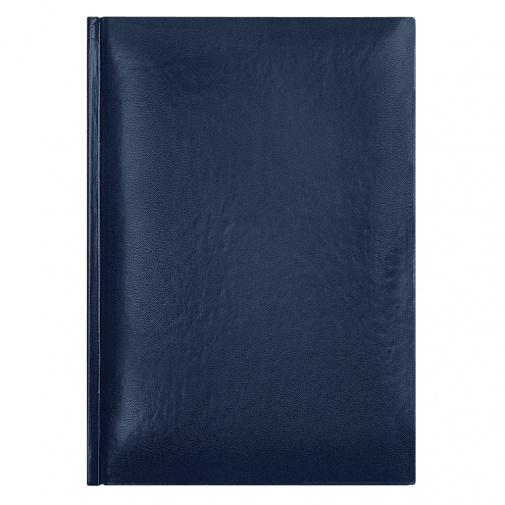 476
1 620
Бургунди
Ежедневник  MANCHESTER
476
3 600
Синий
476
720
Черный
462
1 170
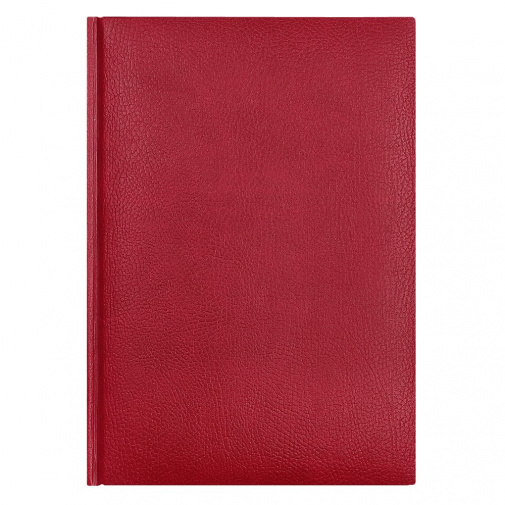 Зеленый
462
450
Красный
Ежедневник  MARSEILLE
462
2 250
Синий
462
720
Черный
Приход 01.08.2021
720
498
Апельсин
1 800
498
Бордовый
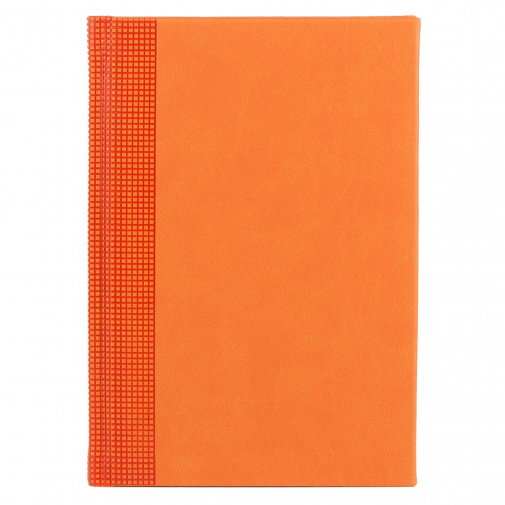 1 440
498
Зеленый
900
498
Коричневый
Ежедневник VELVET
А5
Св. серый
1 260
498
Св. синий
1 800
498
Синий
9 000
498
Черный
1 260
498
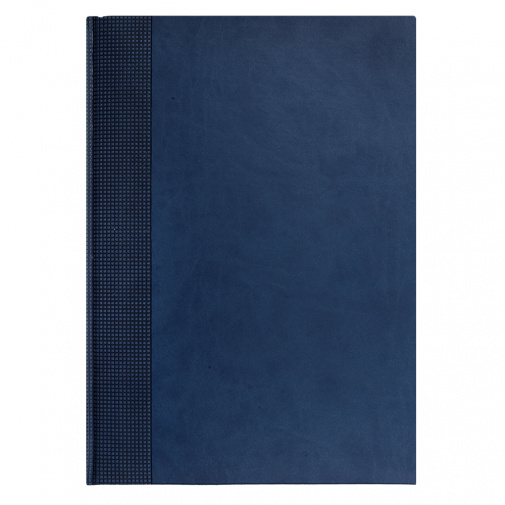 1 287
1 350
Синий
Ежедневник VELVET
А4
1 287
Черный
900
Приход 01.08.2021
480
540
Бордовый
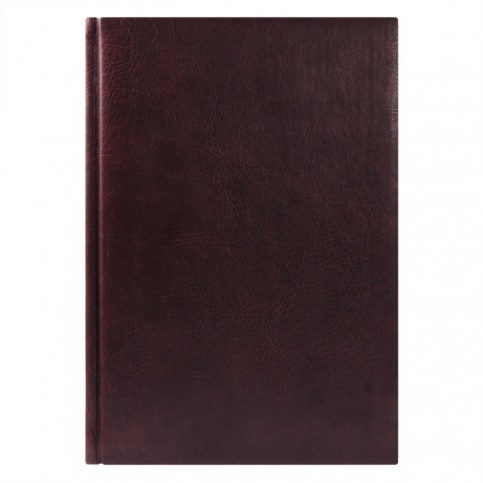 480
360
Красный
Ежедневник  VEGAS
480
540
Серый
480
1 800
Синий
536
360
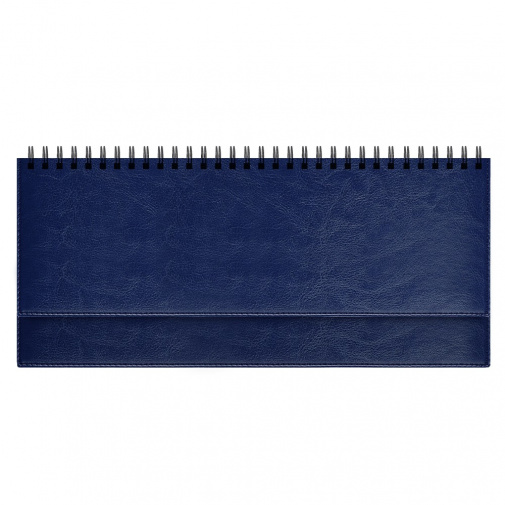 Бургунди
536
270
Зеленый
Планинг  BIRMINGHAM
536
1 800
Синий
536
630
Черный
Приход 01.08.2021
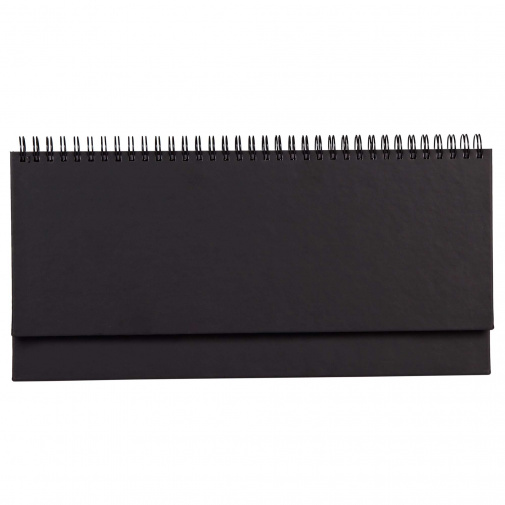 539
180
Бордовый
Планинг
CITY WINNER
539
270
Черный
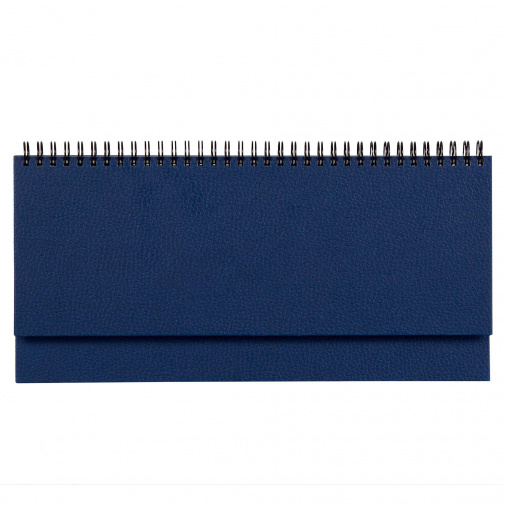 543
180
Серый
Планинг  DALLAS
Синий
543
360
Черный
543
180
Приход 01.08.2021
564
270
Апельсин
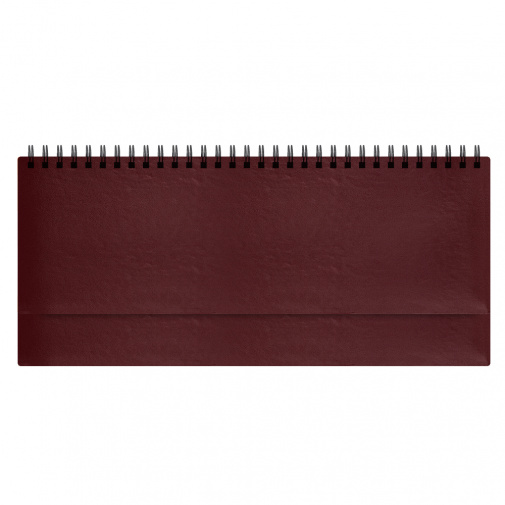 564
360
Бургунди
Планинг
MANCHESTER
564
720
Синий
564
270
Черный
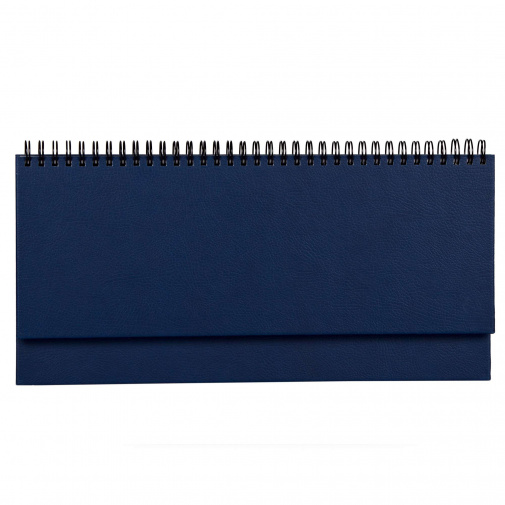 543
360
Зеленый
Планинг  MARSEILLE
543
720
Синий
Приход 01.08.2021
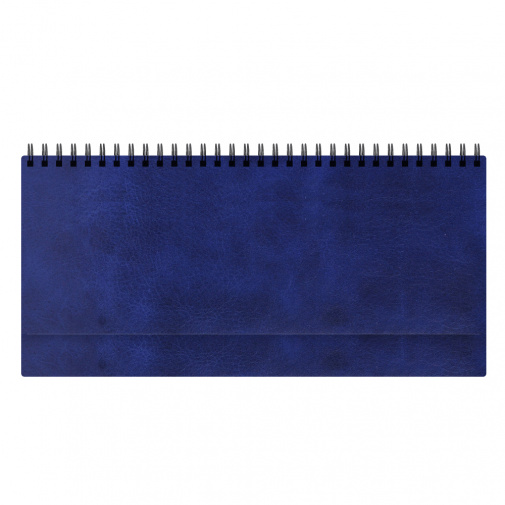 567
270
Бордовый
Планинг
VEGAS
567
630
Синий
531
270
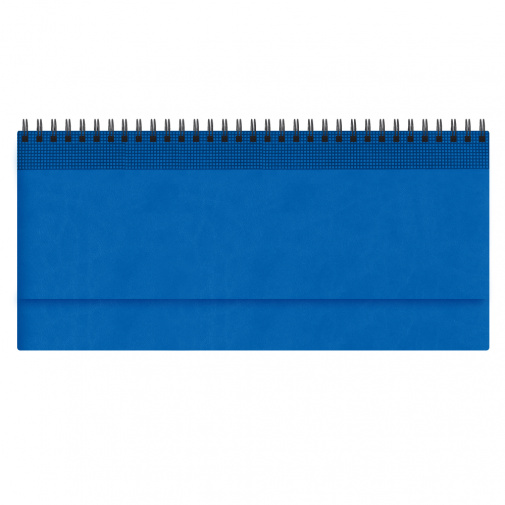 Бордовый
531
180
Коричневый
Планинг   VELVET
531
180
Светло-синий
531
1 800
Синий
531
360
Черный
Общее кол-во: 76 590 шт.
Общая стоимость: 38 150 550 р.
Приход 30.08.2021
1 800
440
Бургунди
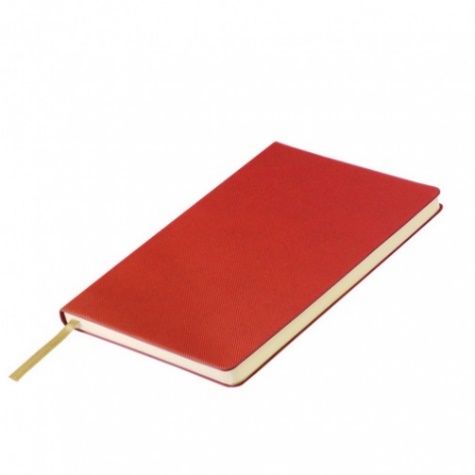 1 800
440
Зеленый
1 800
440
Красный
Ежедневник, Portobello
Trend NEW,
CANYON CITY
6 300
440
Синий
900
440
Фиолетовый
3 600
440
Черный
1 800
440
Ярко-синий
440
900
Желтый
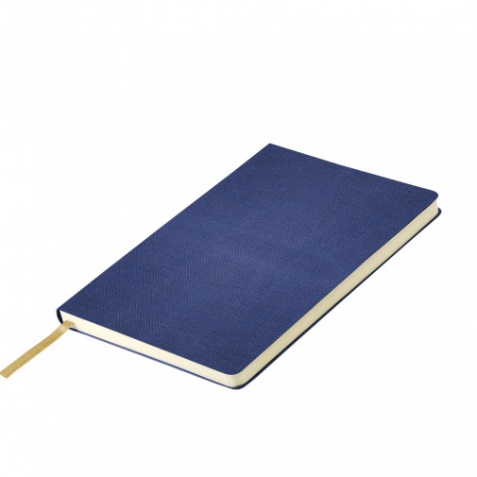 440
5 400
Ежедневник, Portobello
Trend NEW,
FLAX CITY
Синий
440
900
Фиолетовый
440
3 600
Черный
Приход 30.08.2021
476
900
Бордовый
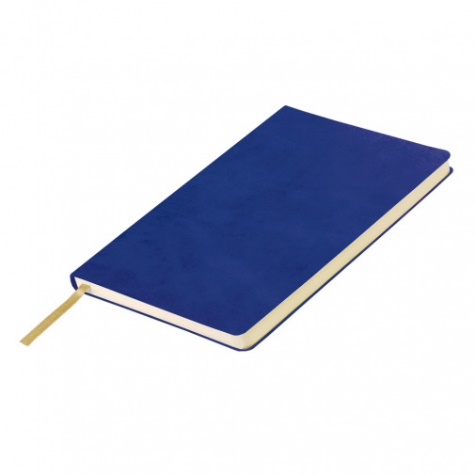 476
Зеленый
1 800
476
Коричневый
900
Ежедневник, Portobello
Trend NEW,
VEGAS CITY
476
900
Красный
Светло-коричневый
476
900
476
Серый
2 700
476
4 500
Синий
440
900
Бордовый
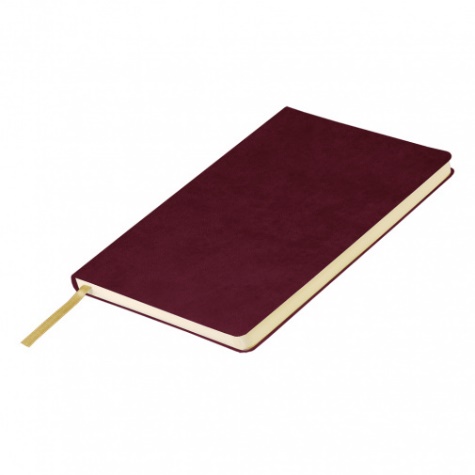 440
900
Красный
Ежедневник, Portobello
Trend NEW,
WINNER CITY
440
1 800
Оранжевый
440
7 200
Синий
440
2 700
Черный
Общее кол-во: 54 900 шт.
Общая стоимость: 24 609 600 р.